Методический продукт«Развитие лексико-грамматической стороны речи у детей с ОНР»
Выполнила:
Исакова О.В.
Темы недели
Лексико-грамматические категории:
Единственное и множественное число;
Уменшительно-ласкательные существительные;
Относительные и притяжательные прилагательные;
Согласование имени существительного с  именем прилагательным;
Согласование имени существительного с числительным;
Согласование местоимений с именем существительным;
Слова-антонимы.
Маша-рукодельница
  (Зимняя одежда)
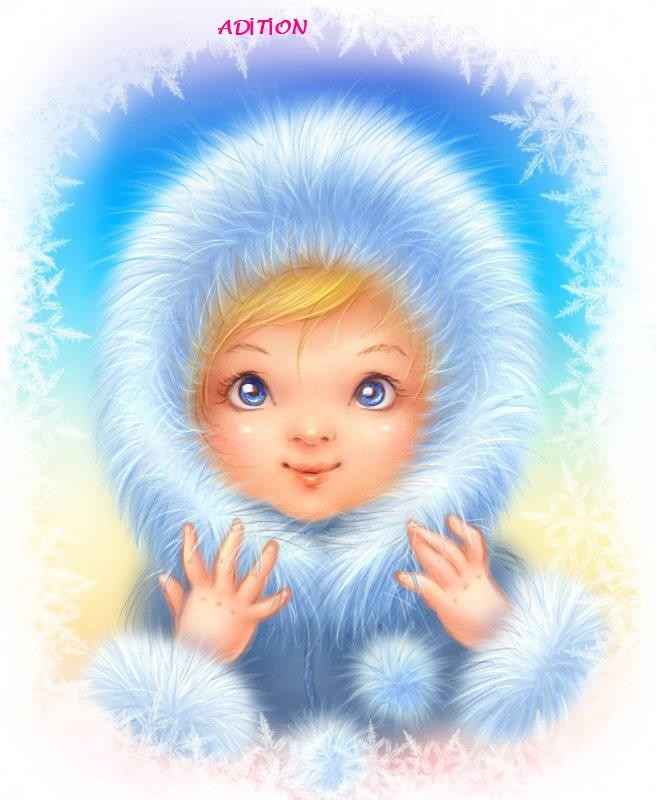 Назови что нарисовано
Назови, что нарисовано
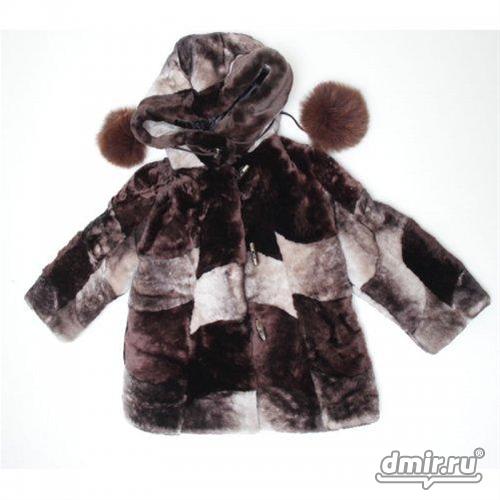 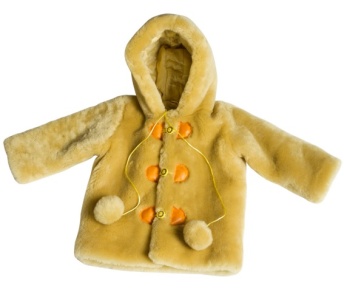 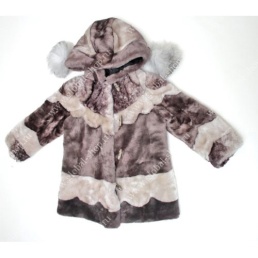 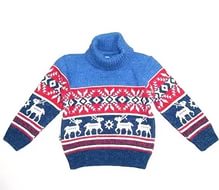 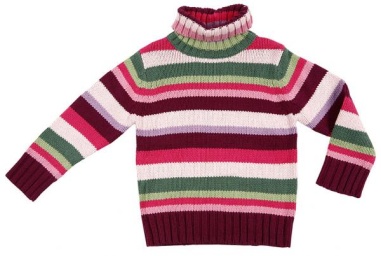 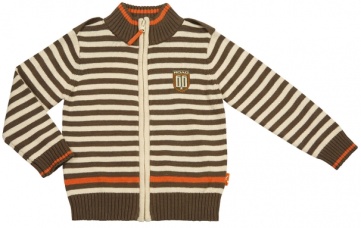 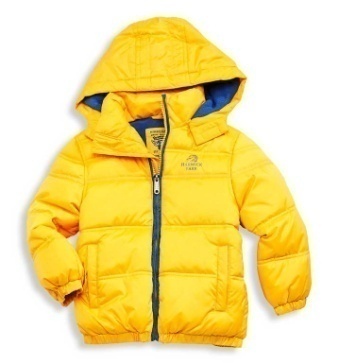 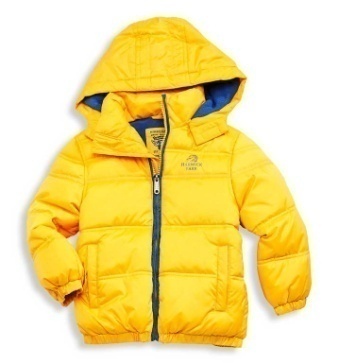 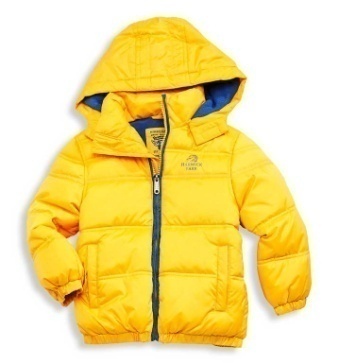 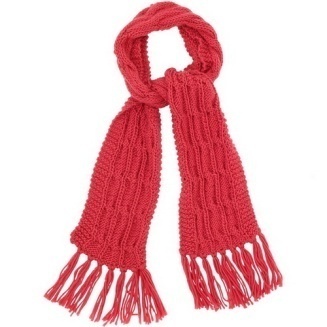 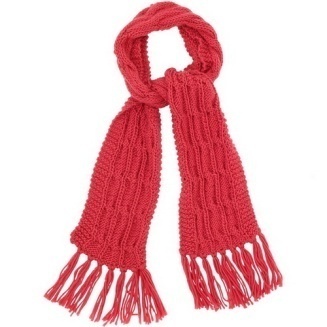 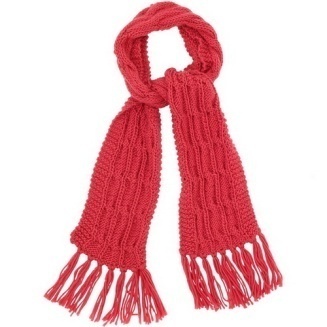 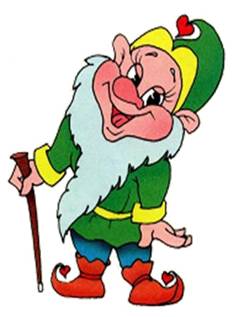 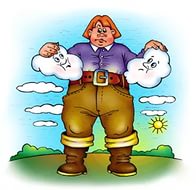 Назови ласково
Назови, что наденет гномик, а что великан
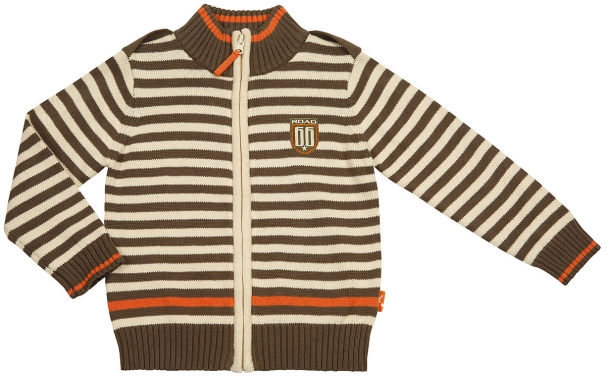 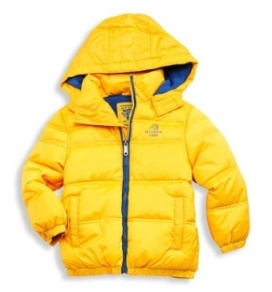 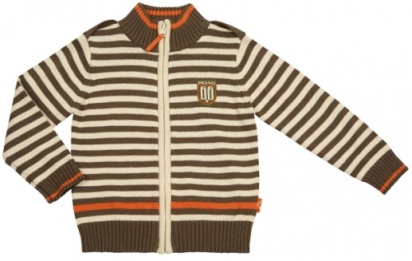 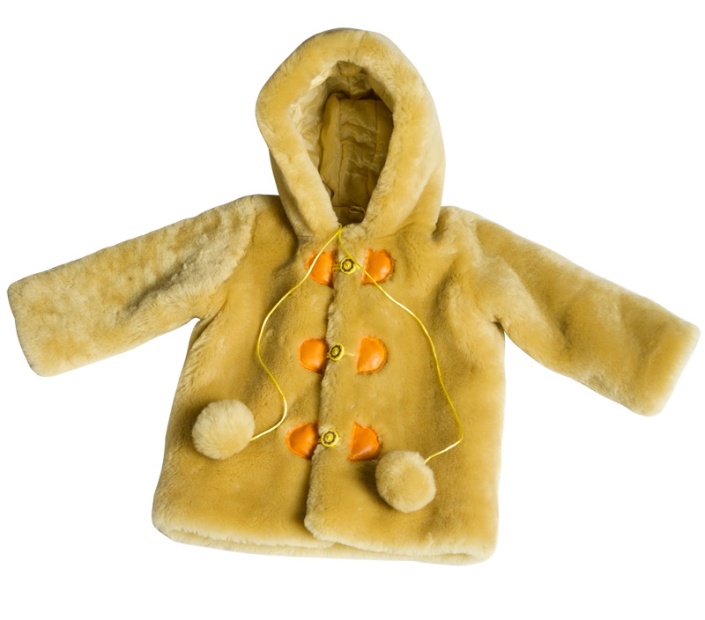 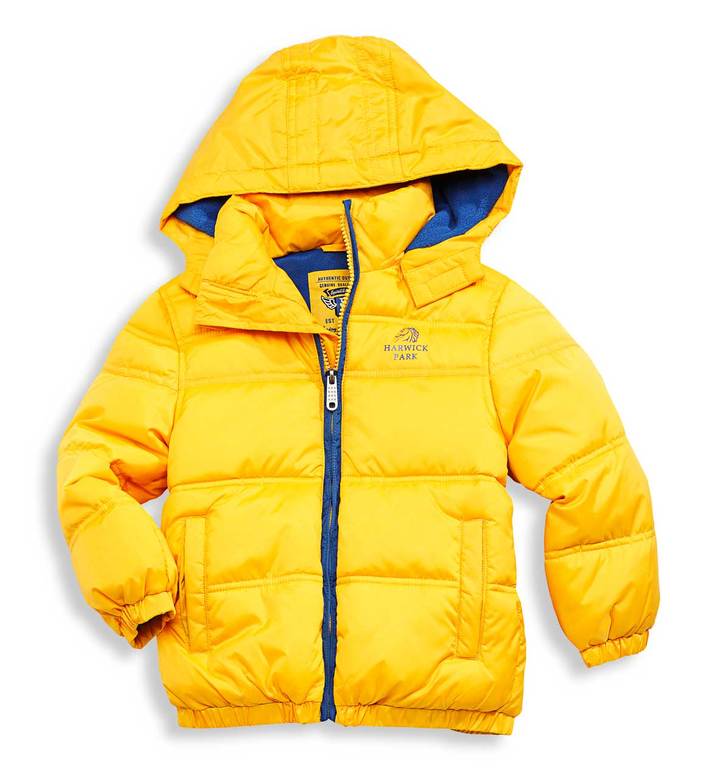 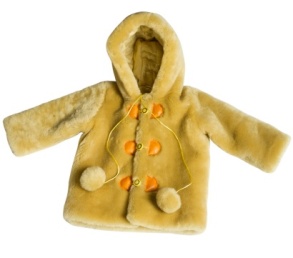 Что из чего сделано
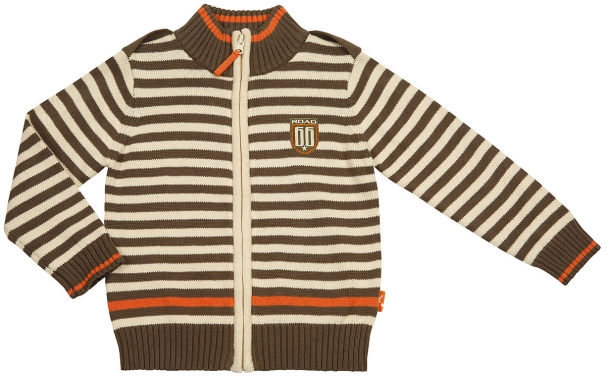 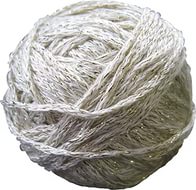 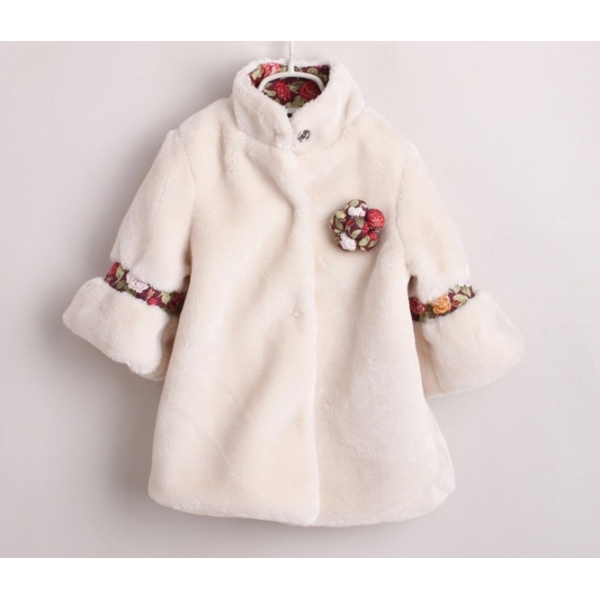 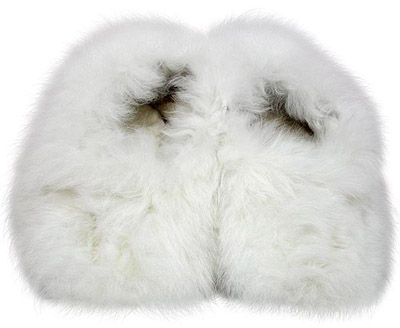 Назови одежду по цвету
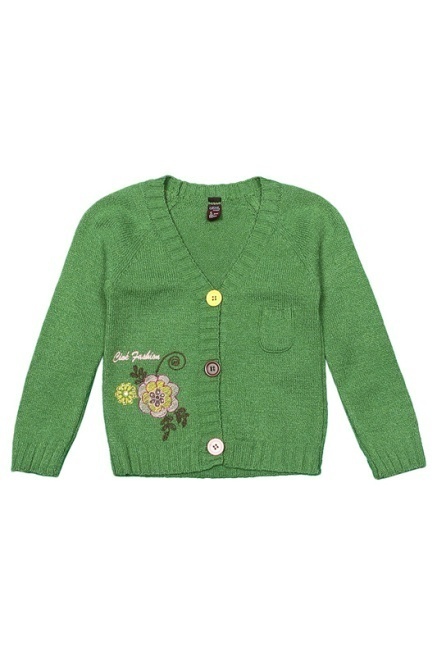 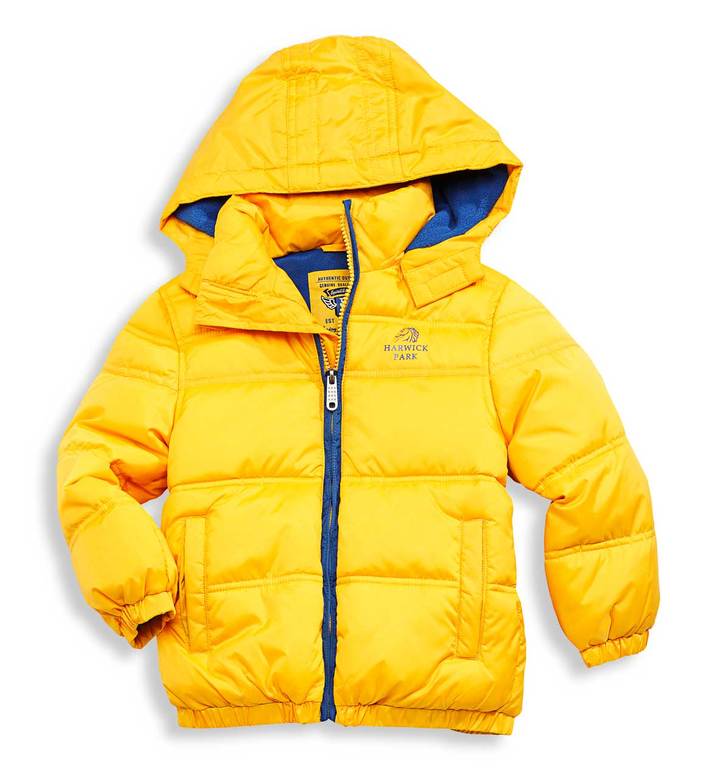 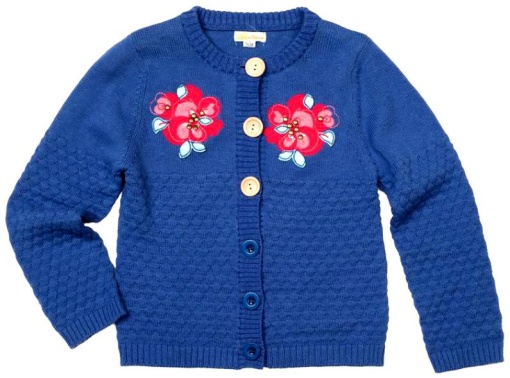 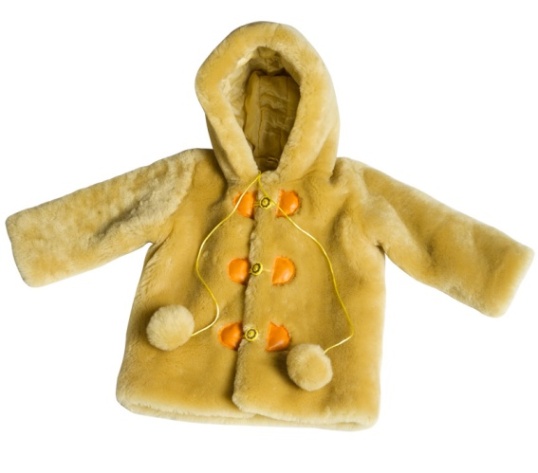 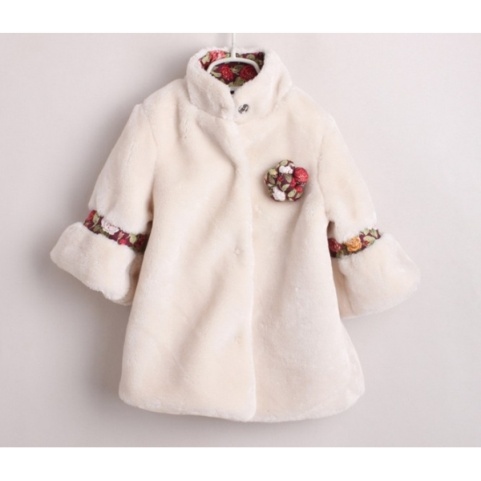 Посчитай сколько  курток на картинке
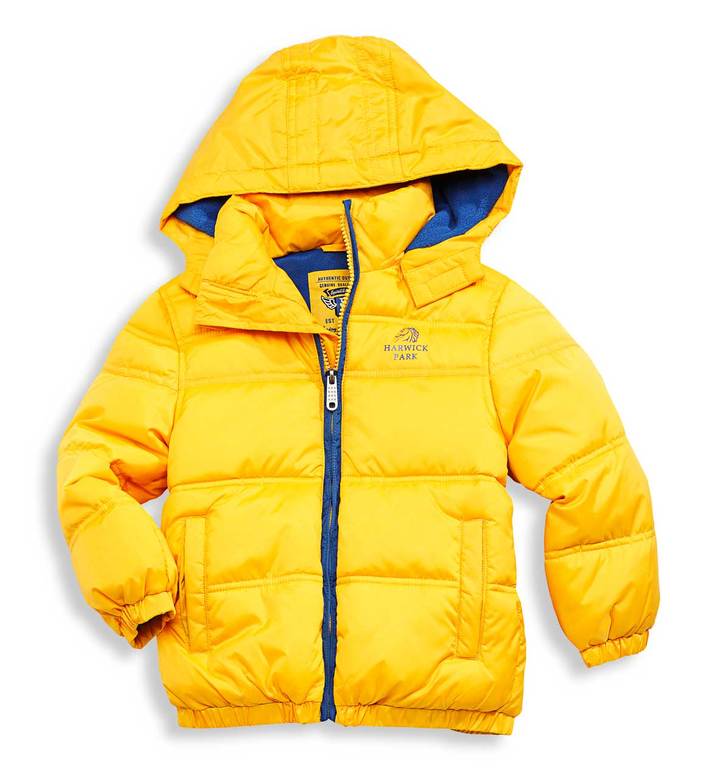 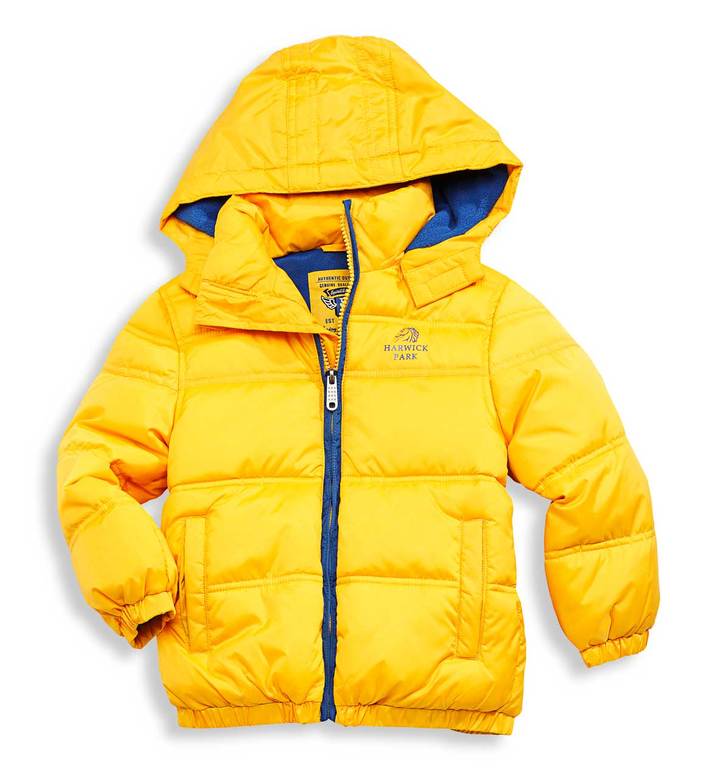 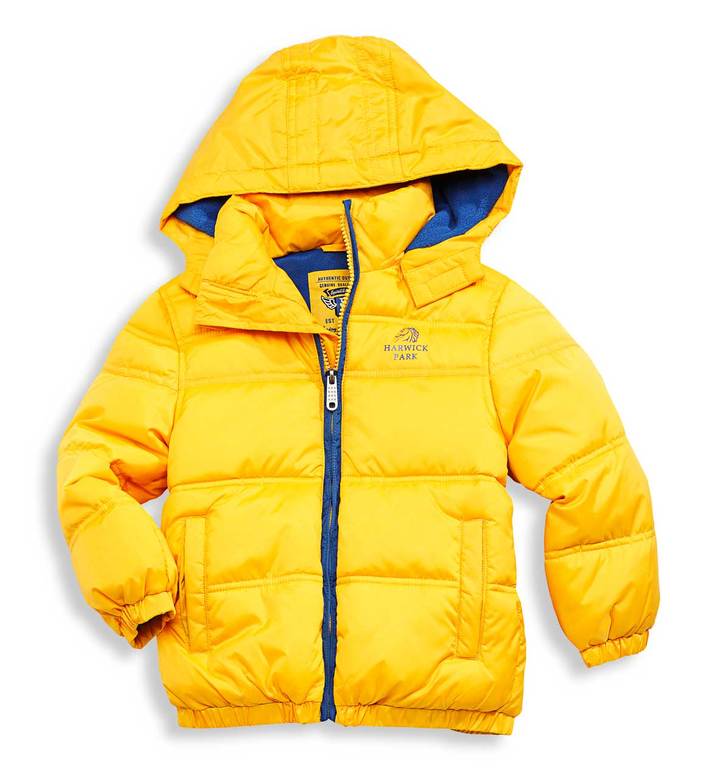 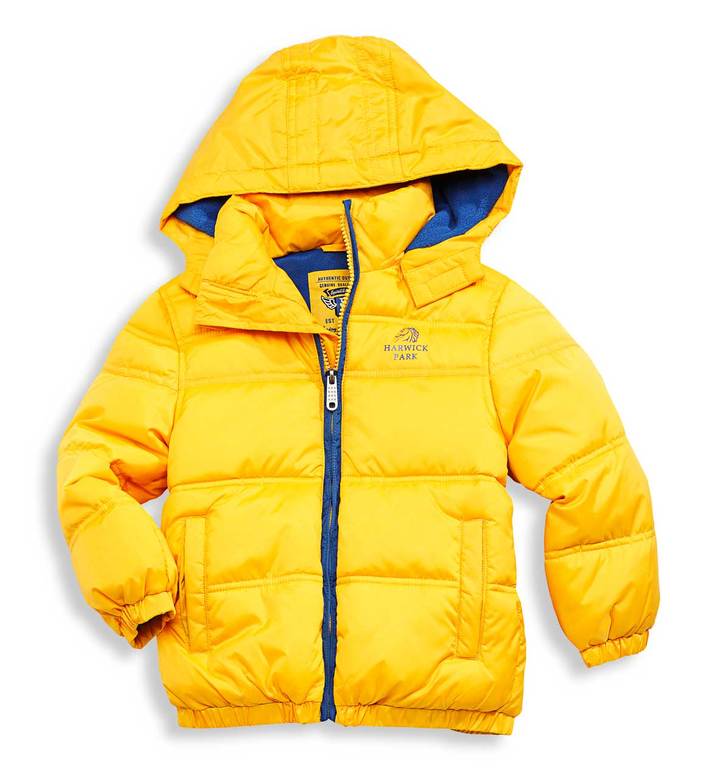 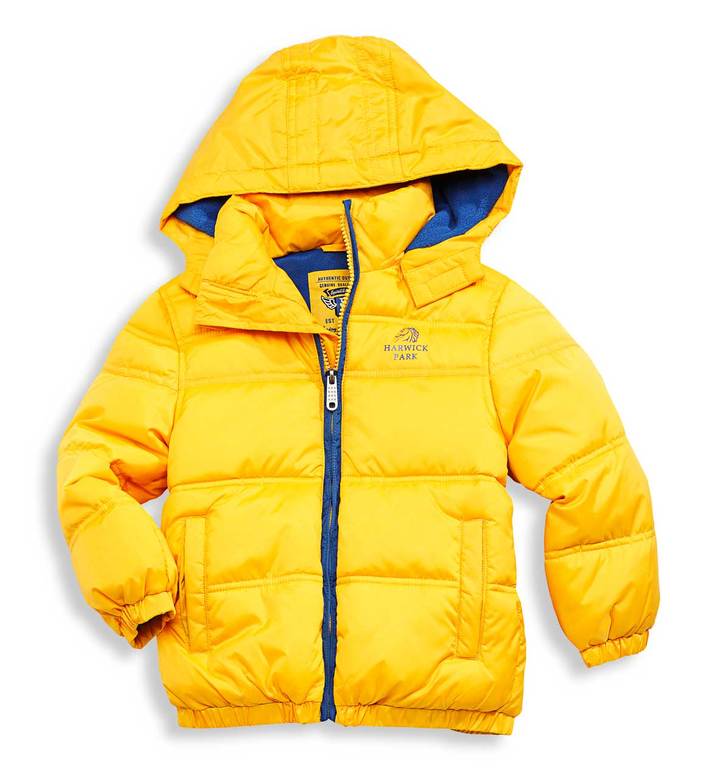 Игра «Жадина»
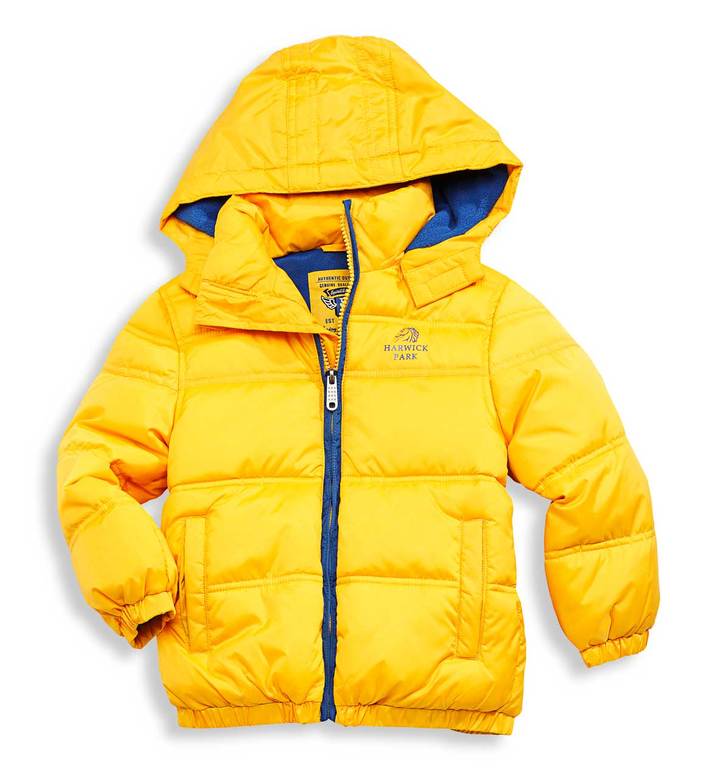 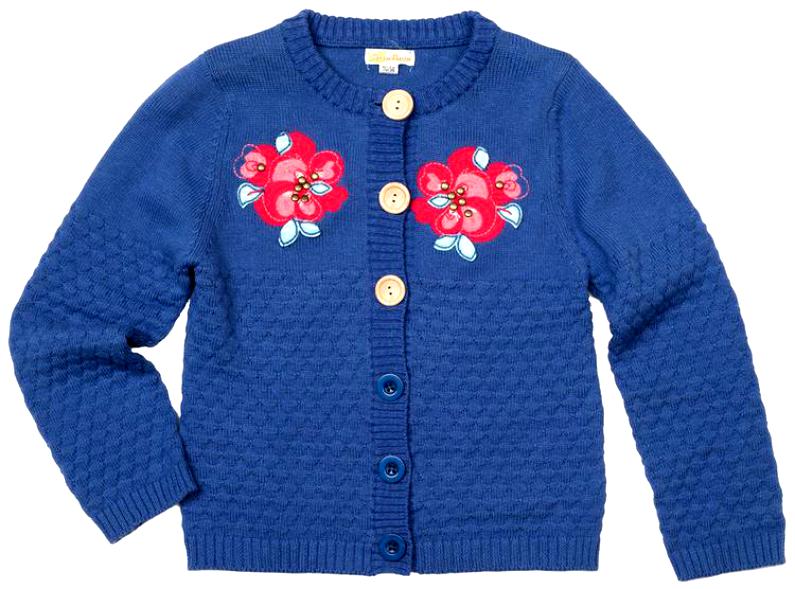 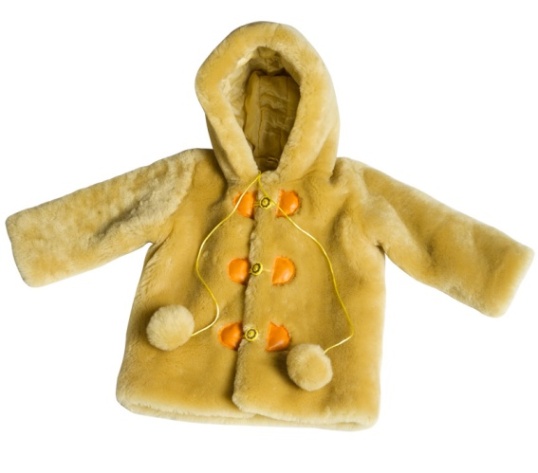 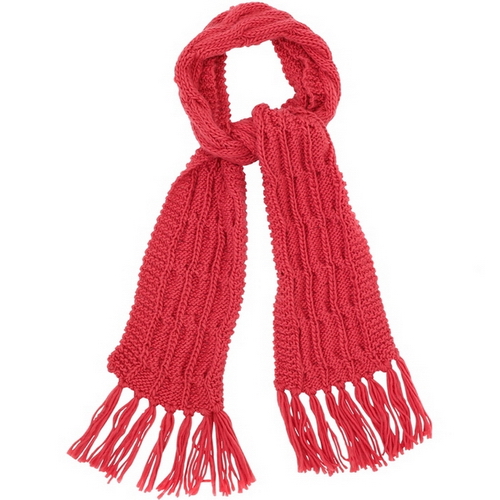 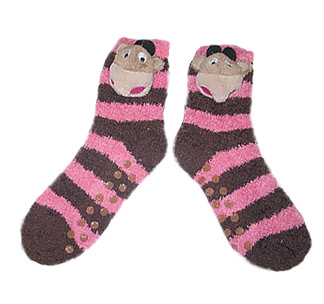 Животные жарких стран
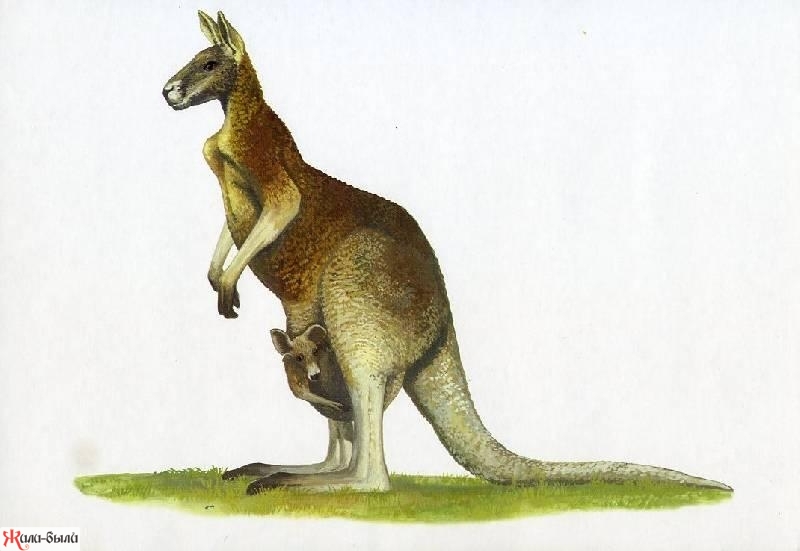 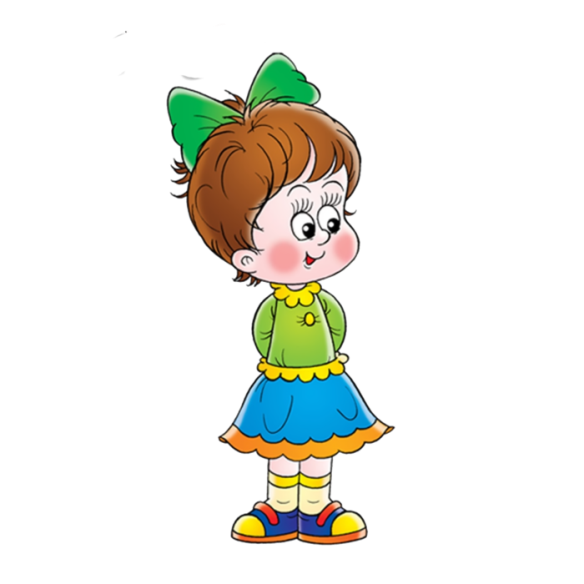 Помоги Кате найти парные картинки животных и назови их.
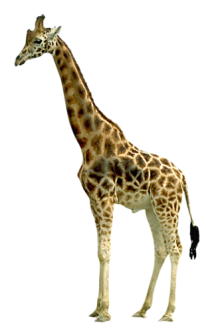 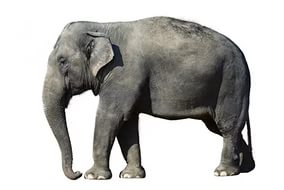 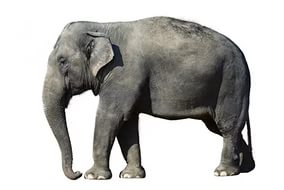 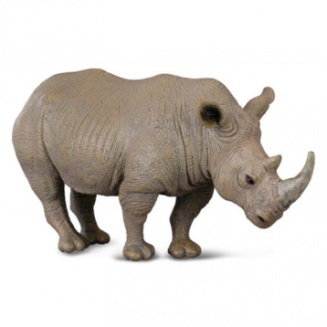 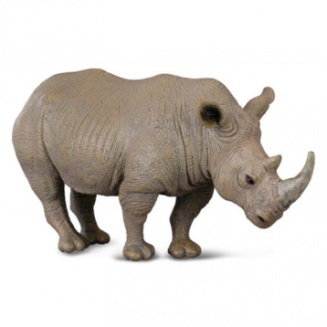 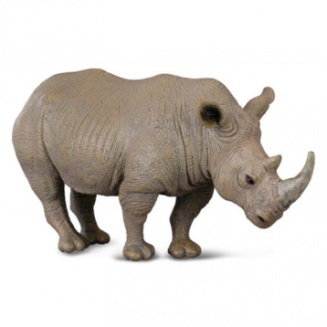 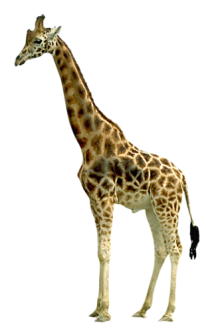 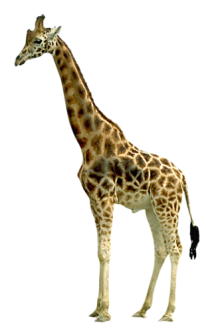 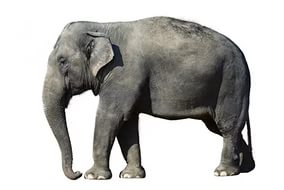 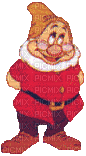 У гномика в зоопарке живут маленькие животные, рассмотри и назови их ласково
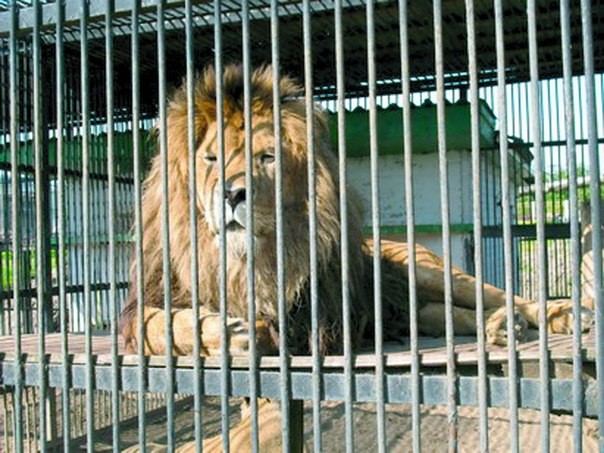 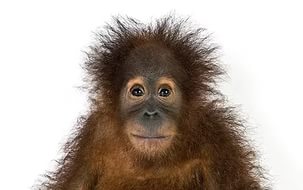 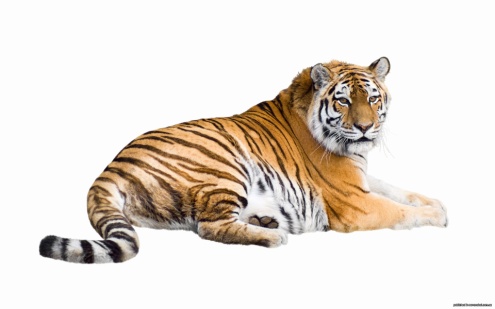 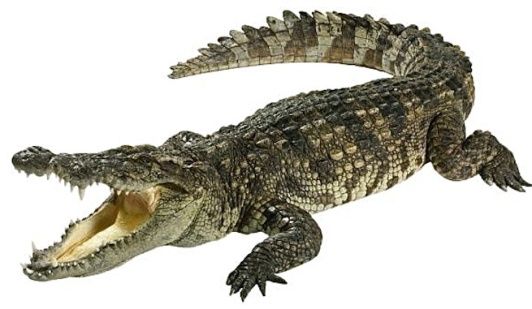 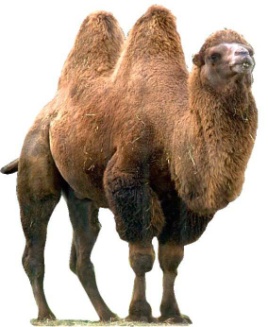 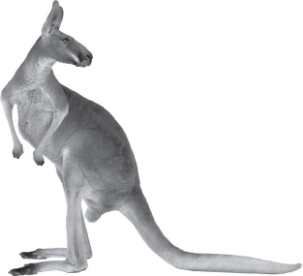 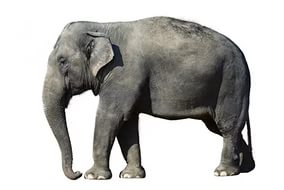 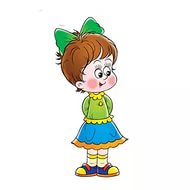 Помоги Даше назвать маму и ее детеныша
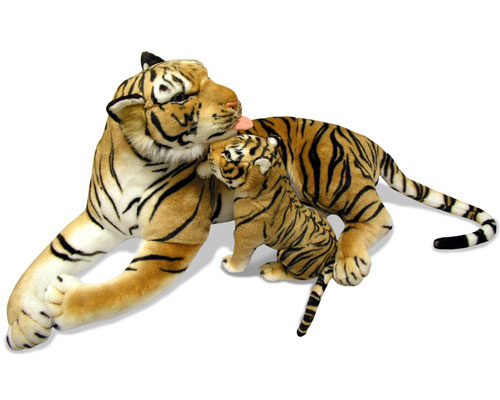 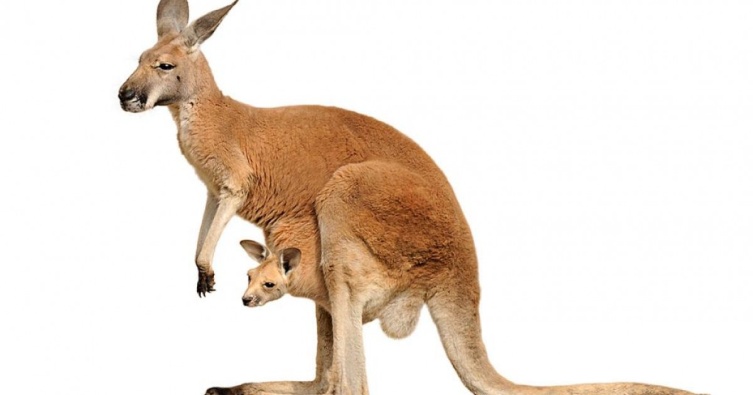 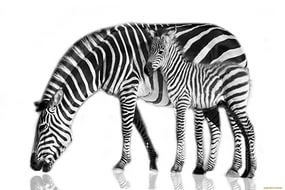 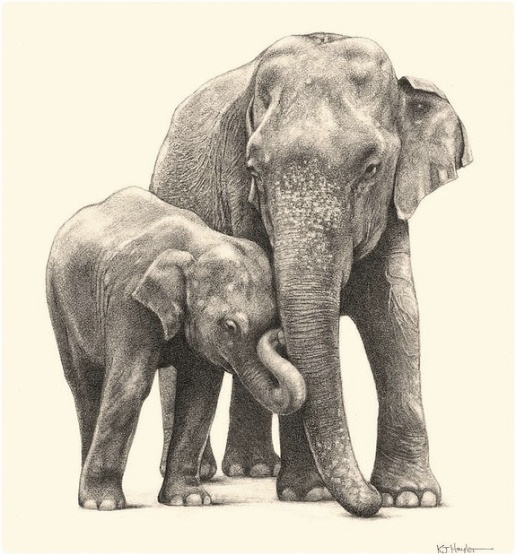 Назови животных по цвету
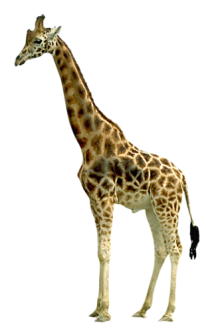 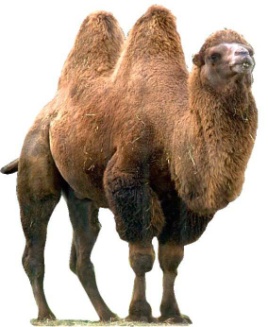 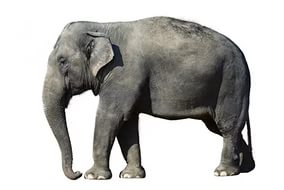 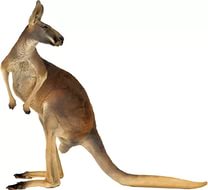 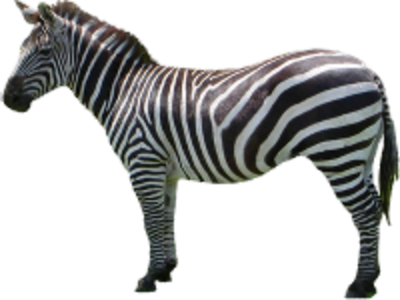 Помоги мне посчитать  всех животных.
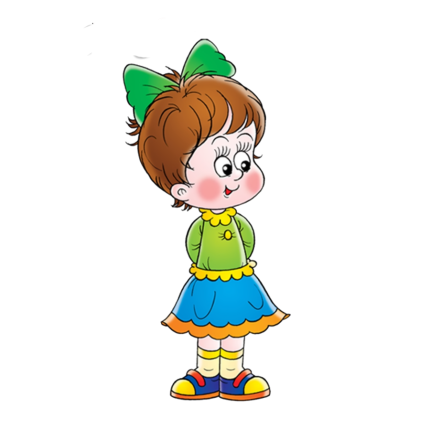 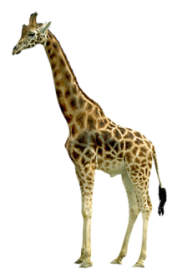 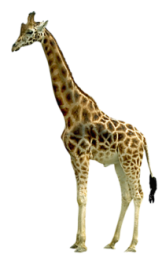 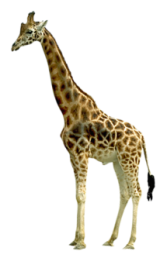 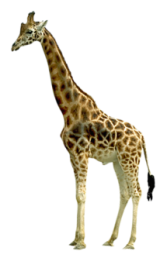 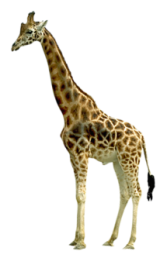 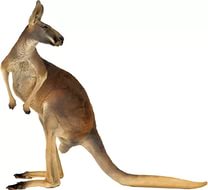 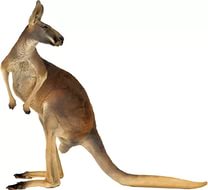 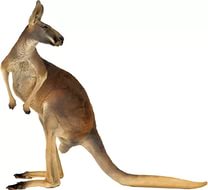 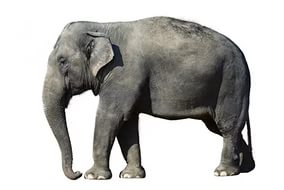 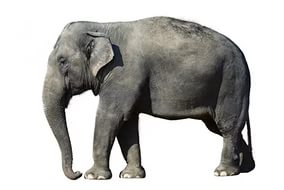 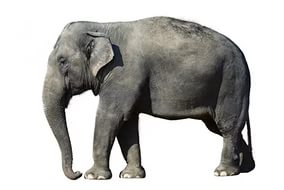 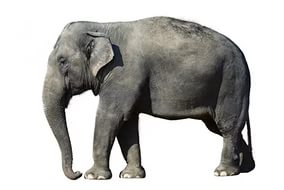 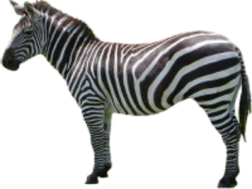 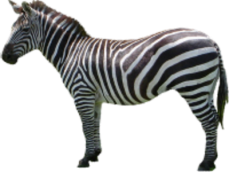 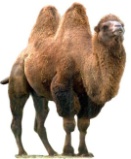 Животные холодных стран
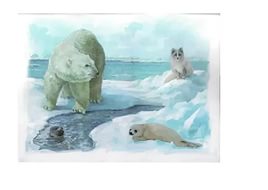 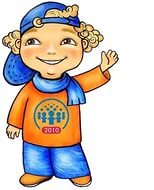 Помоги Ване назвать животных
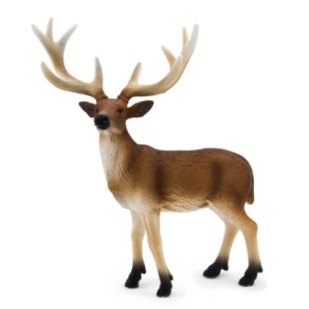 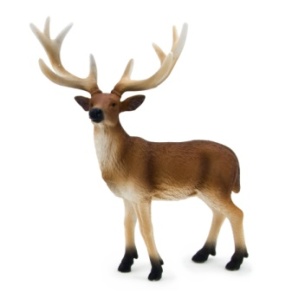 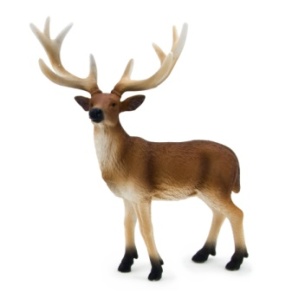 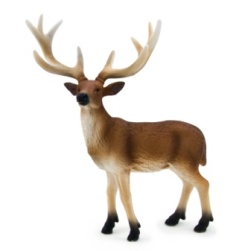 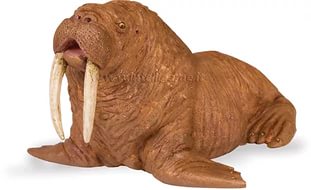 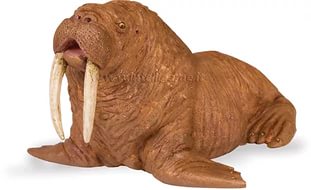 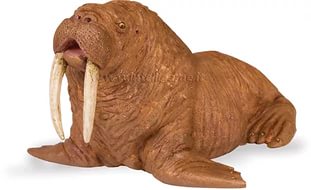 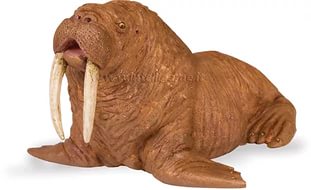 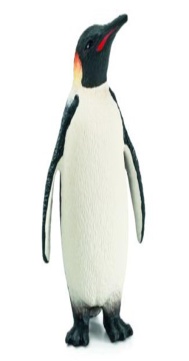 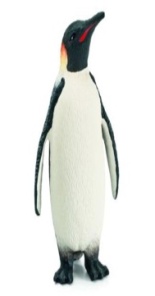 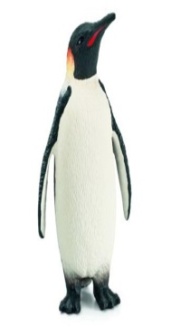 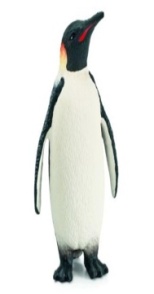 Давай поможем Саше вспомнить животных холодных стран и их детенышей
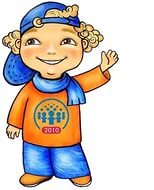 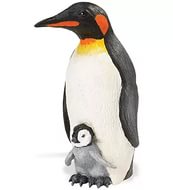 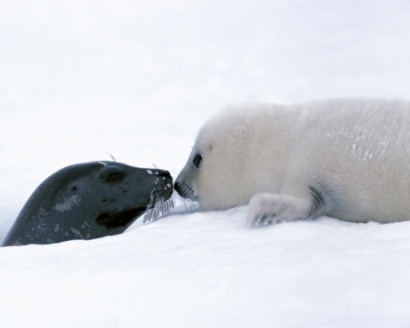 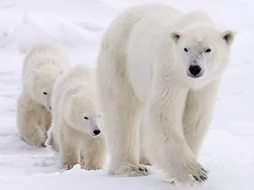 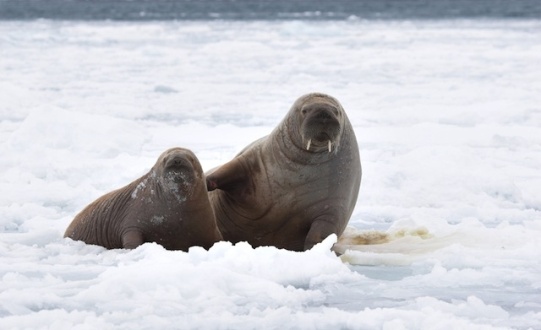 Назови ласково
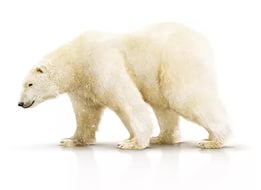 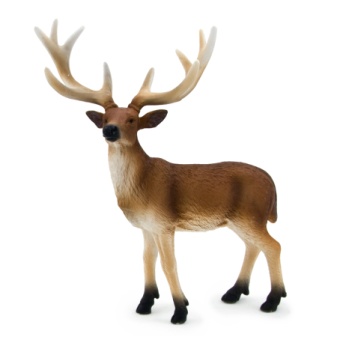 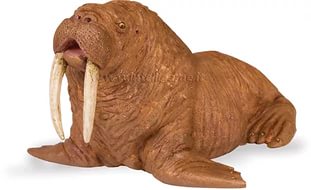 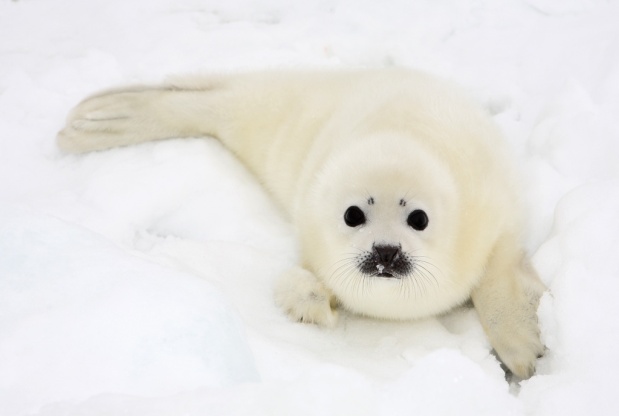 Посчитай оленей на картинке
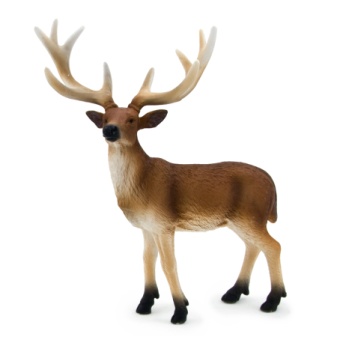 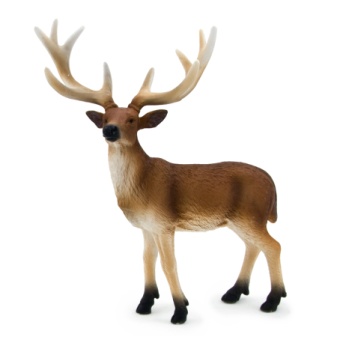 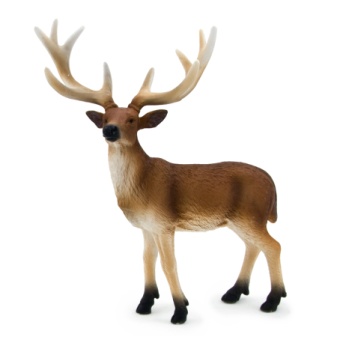 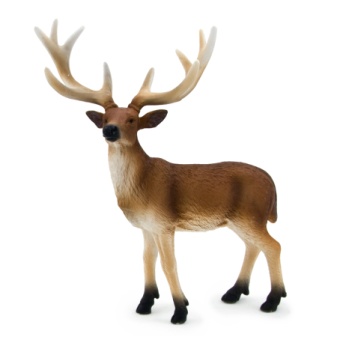 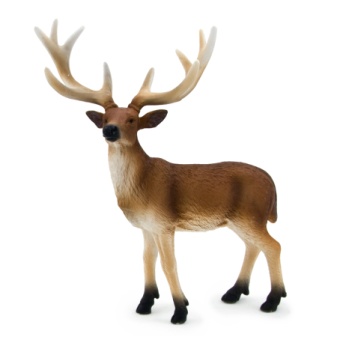 Назови какое животное по цвету
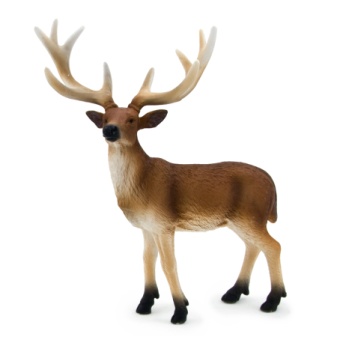 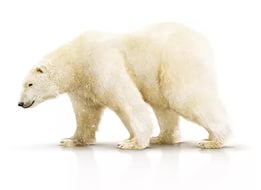 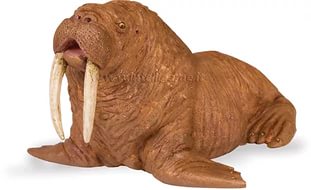 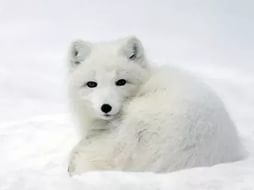 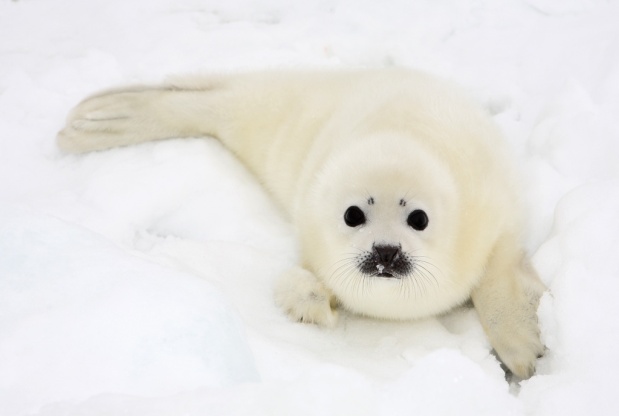 Профессии
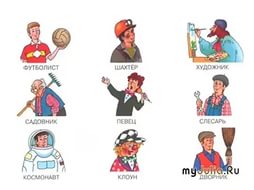 Назови профессии на картинке
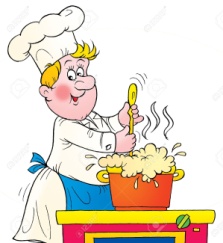 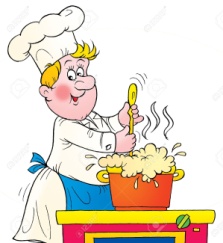 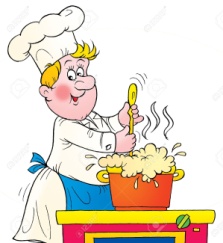 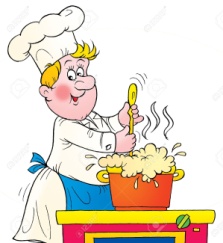 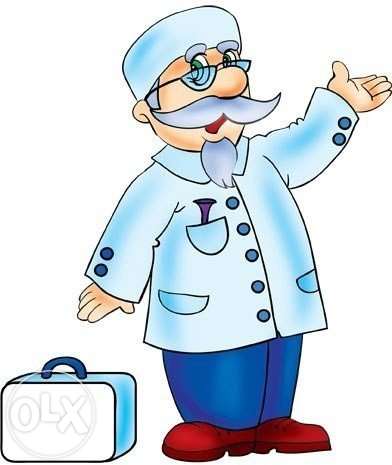 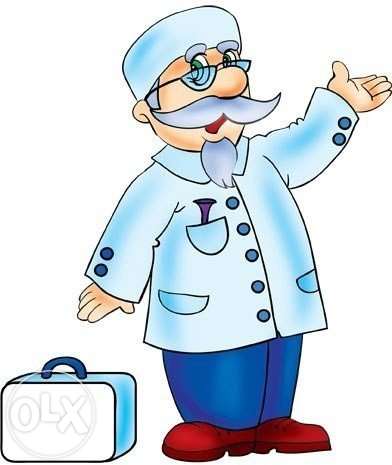 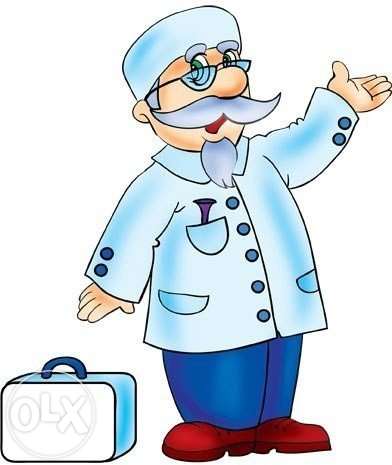 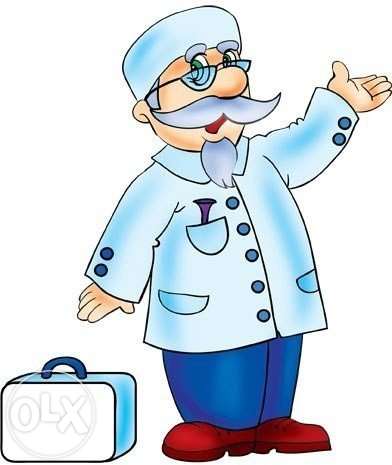 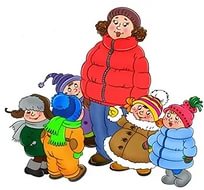 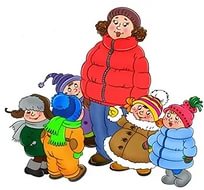 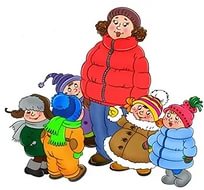 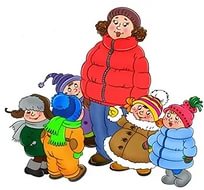 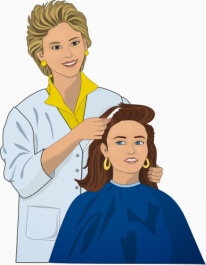 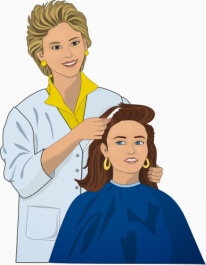 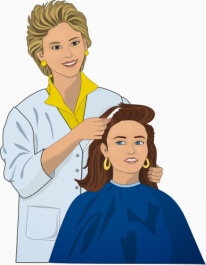 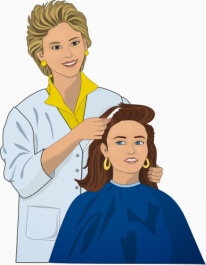 Посчитай сколько профессий на картинке
5
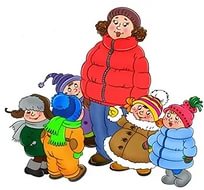 1
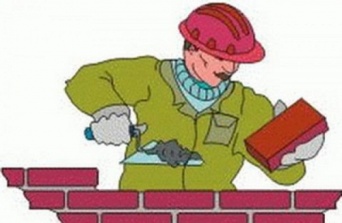 3
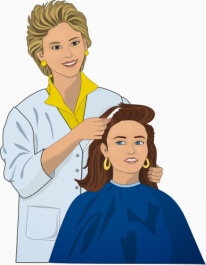 4
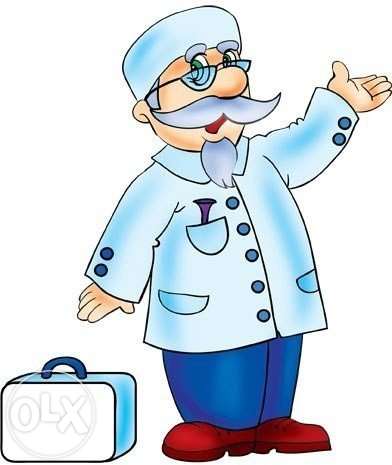 2
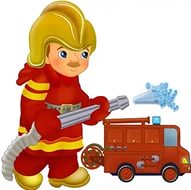 Назови профессии про которые можно сказать он мой
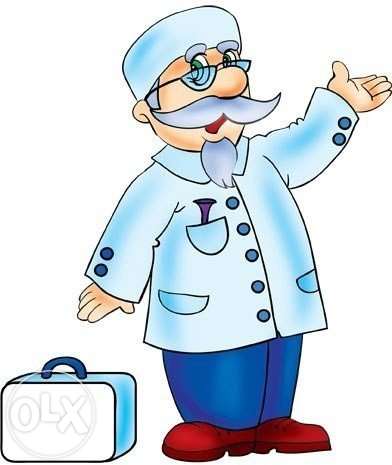 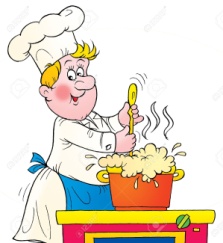 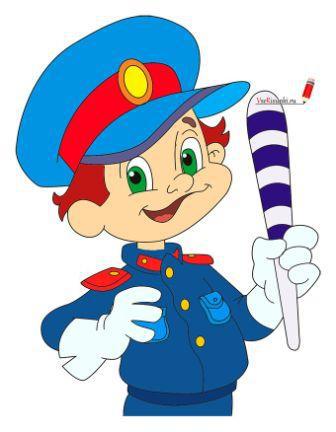 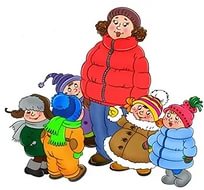 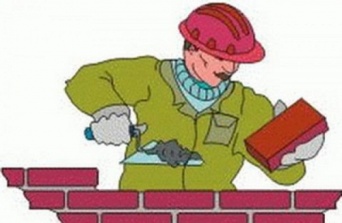 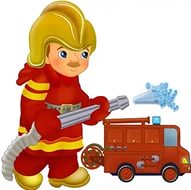 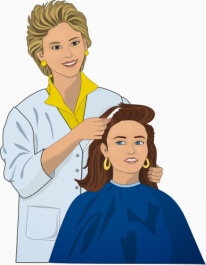 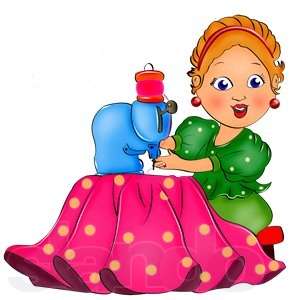 День защитника отечества
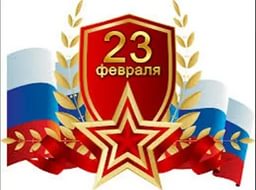 Помоги Ване назвать картинки
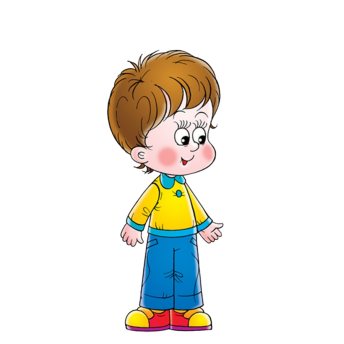 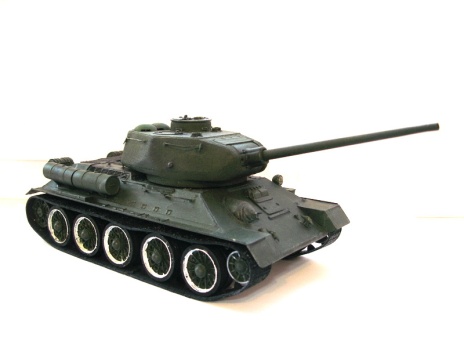 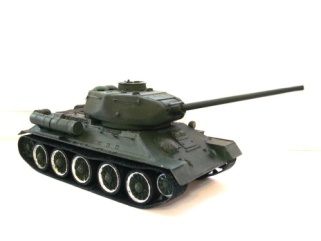 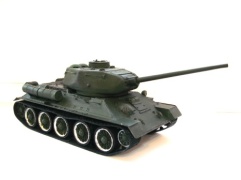 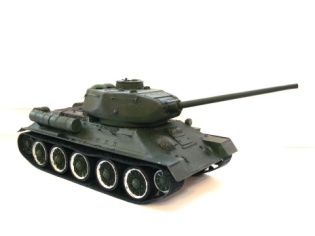 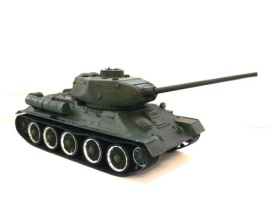 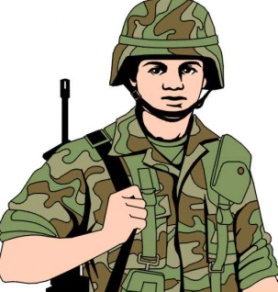 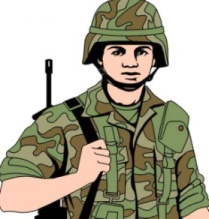 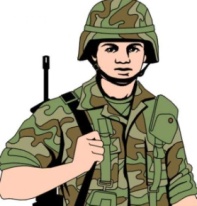 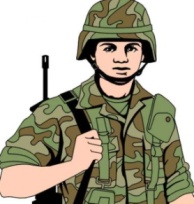 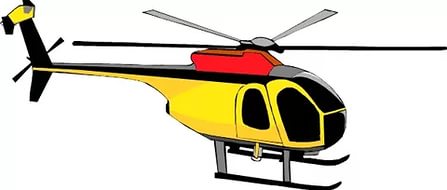 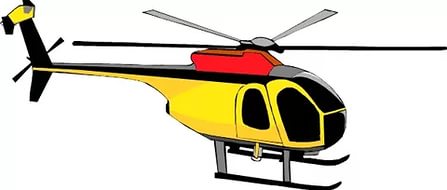 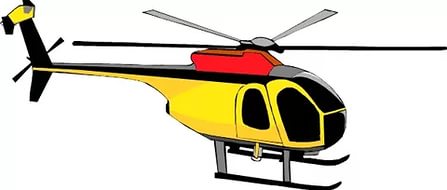 Найди одинаковые картинки и назови их
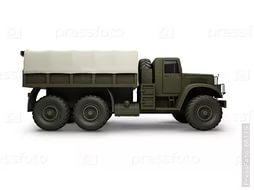 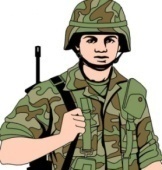 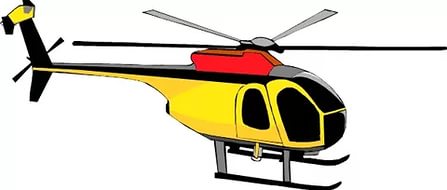 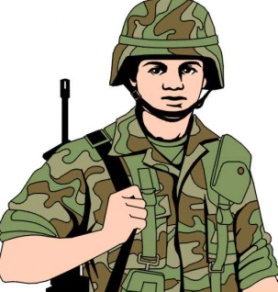 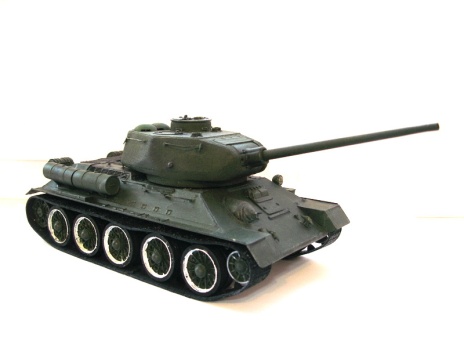 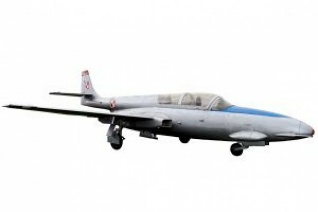 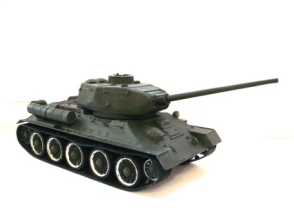 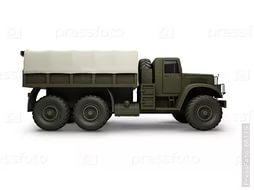 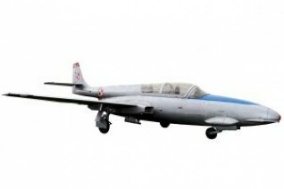 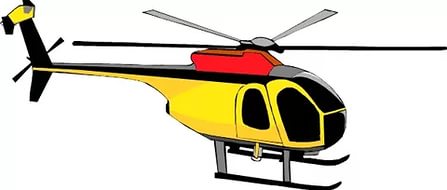 Назови какой транспорт по цвету
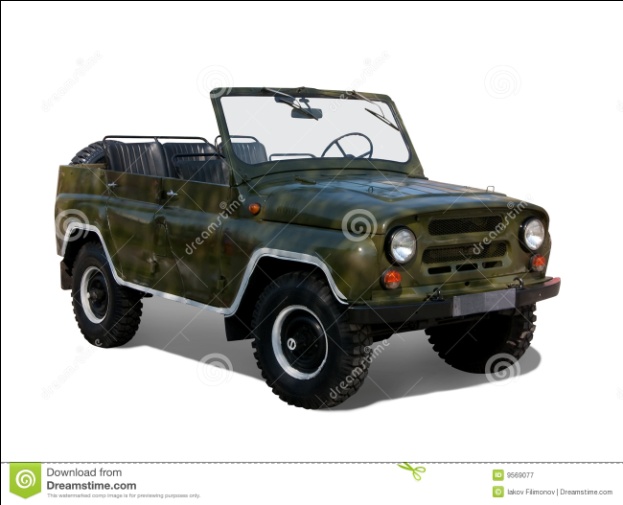 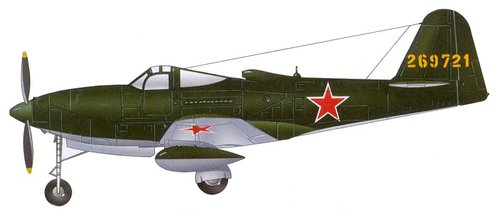 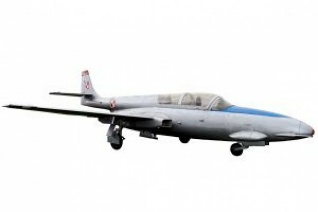 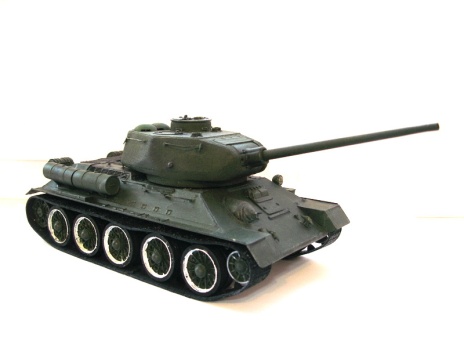 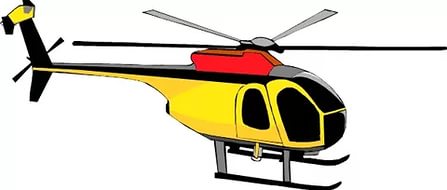 Посчитай самолеты
3
1
5
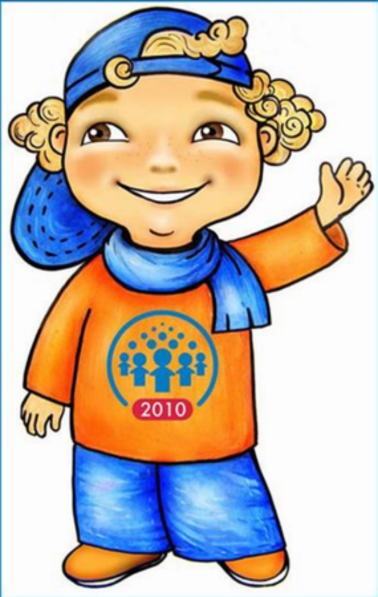 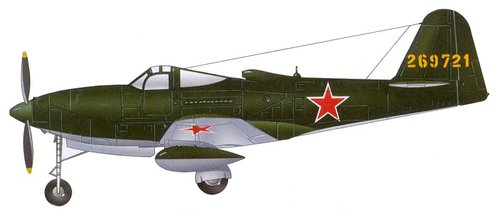 Игра жадина
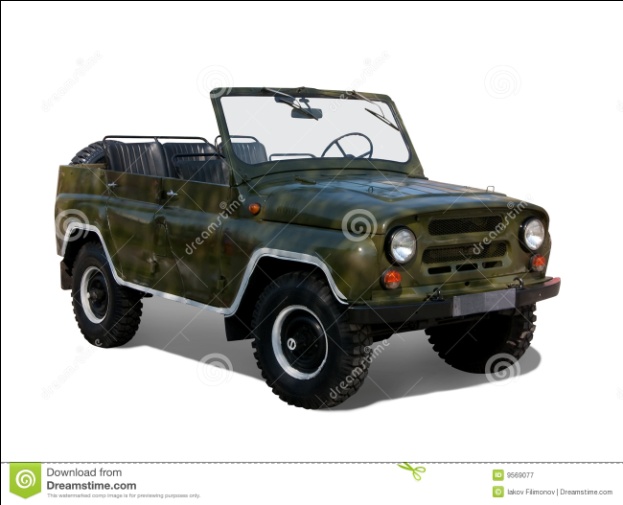 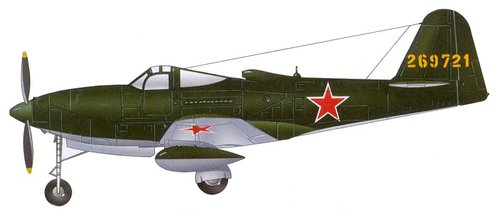 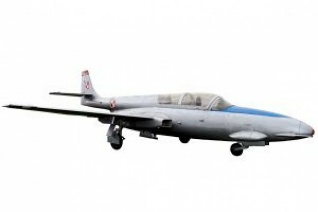 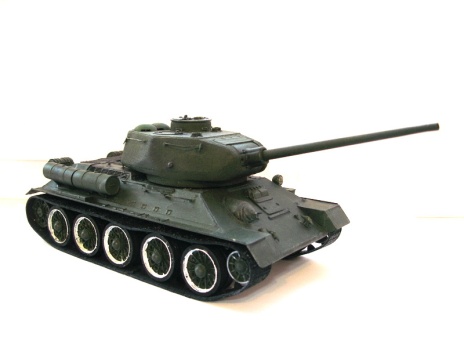 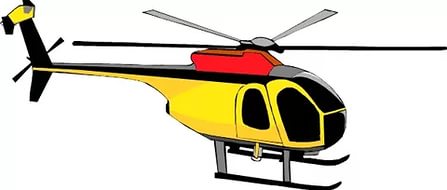 Весна
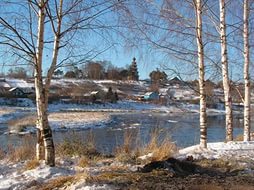 Назови картинки
Помоги Ване назвать картинки
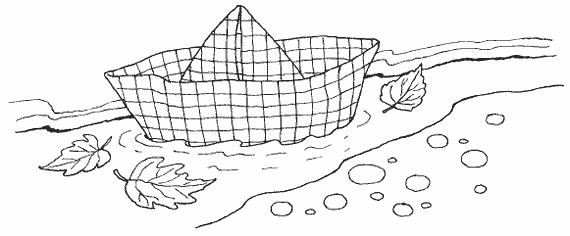 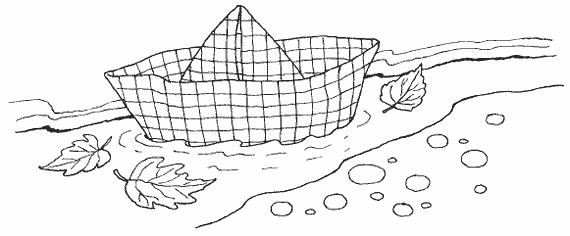 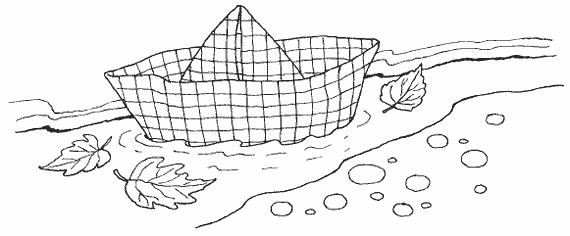 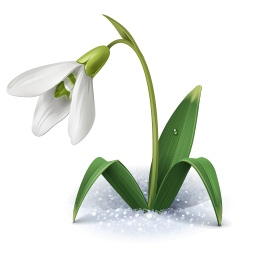 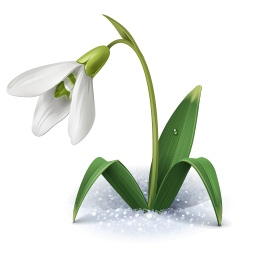 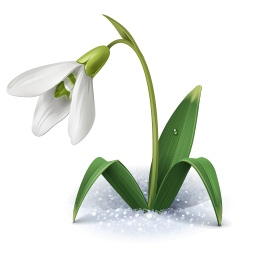 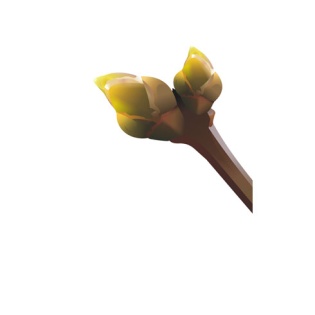 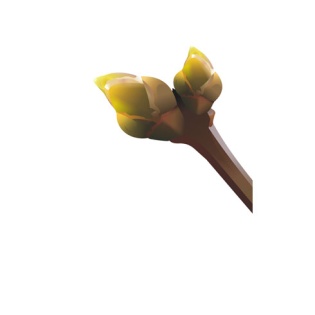 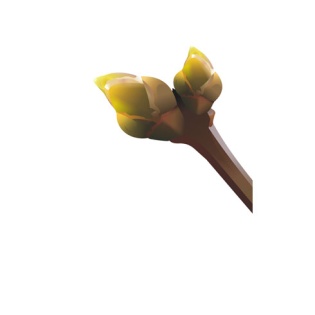 Назови ласково
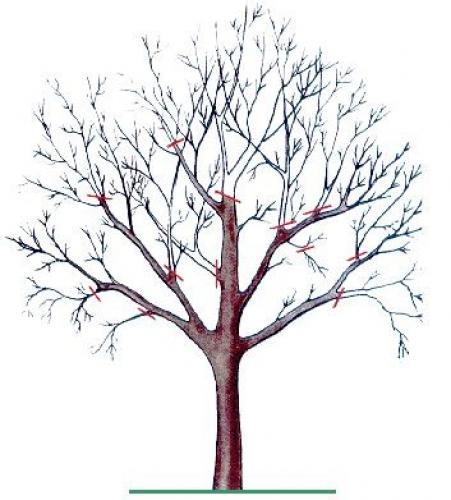 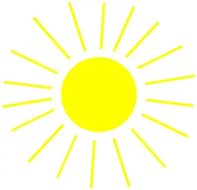 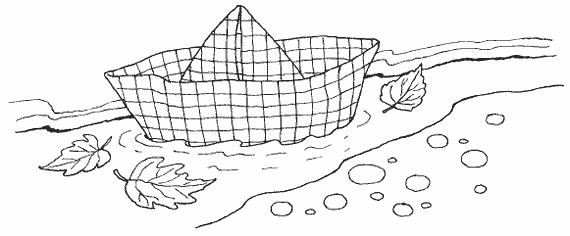 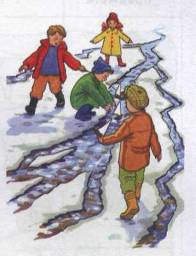 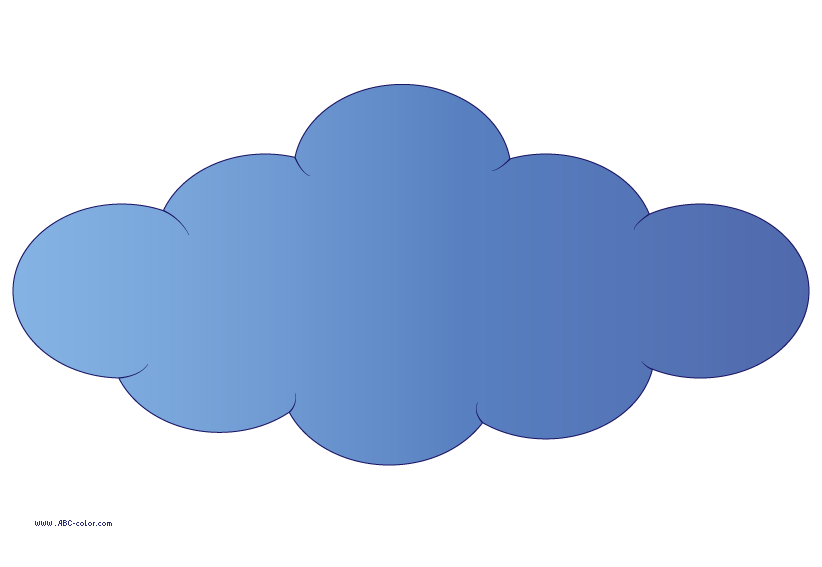 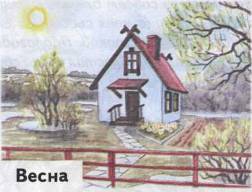 Весна какая?
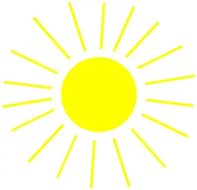 Солнце какое?
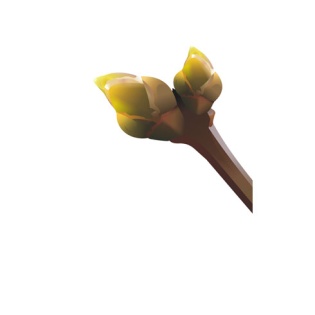 Почки какие?
Посчитай подснежники
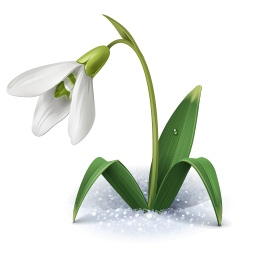 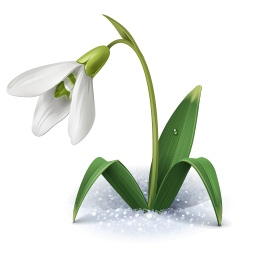 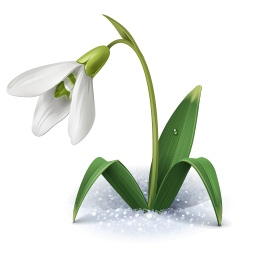 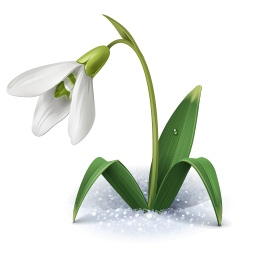 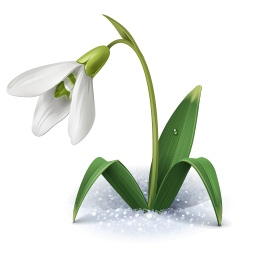 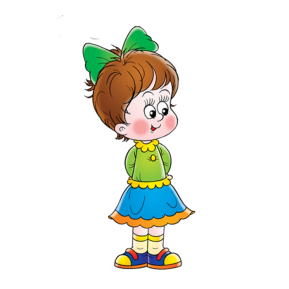 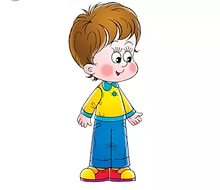 Назови, что ты дашь девочке, мальчику и чудовищу.
МОЯ
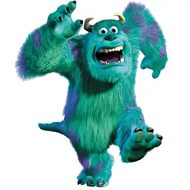 МОЙ
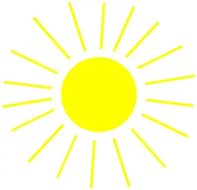 МОЕ
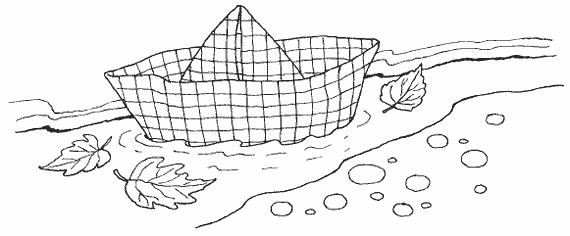 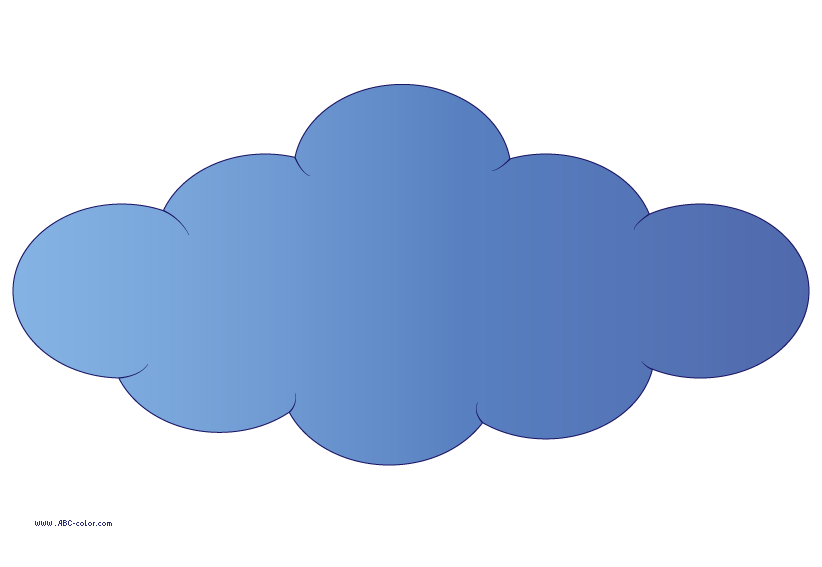 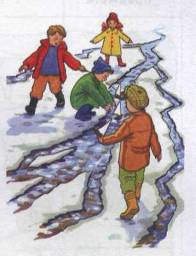 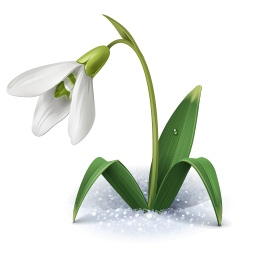 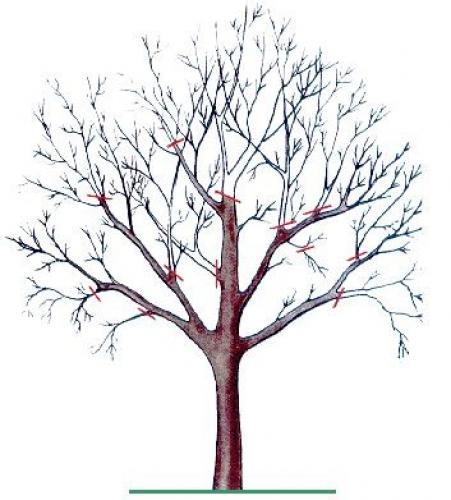 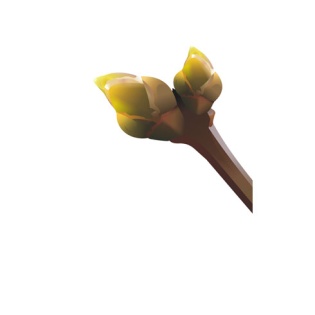 8 марта
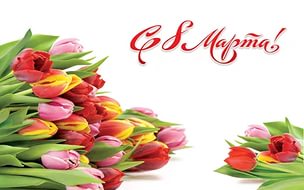 Ваня,  подари подарок маме один и много
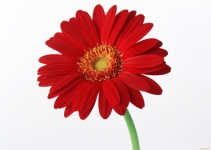 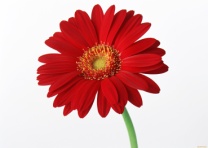 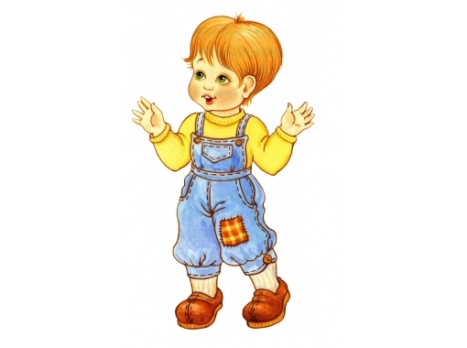 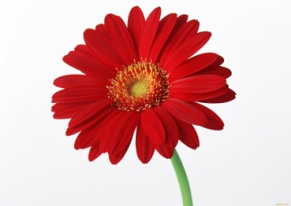 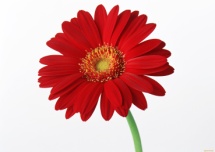 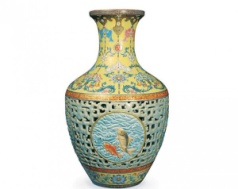 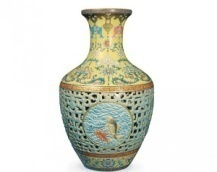 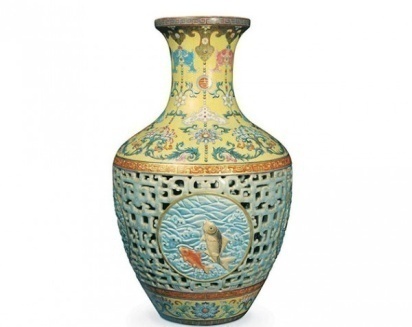 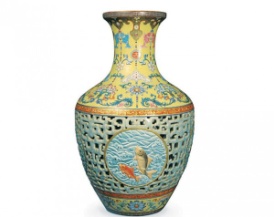 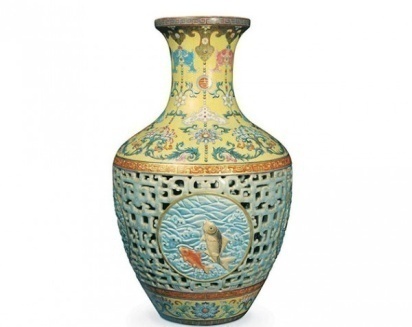 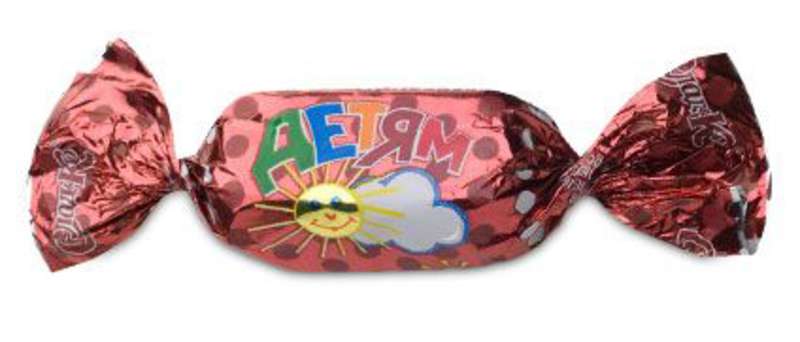 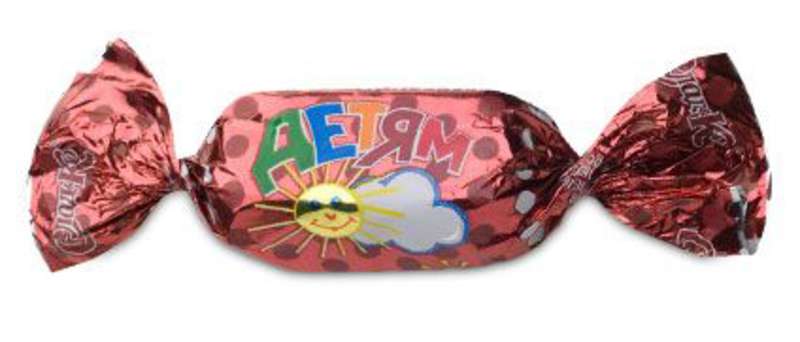 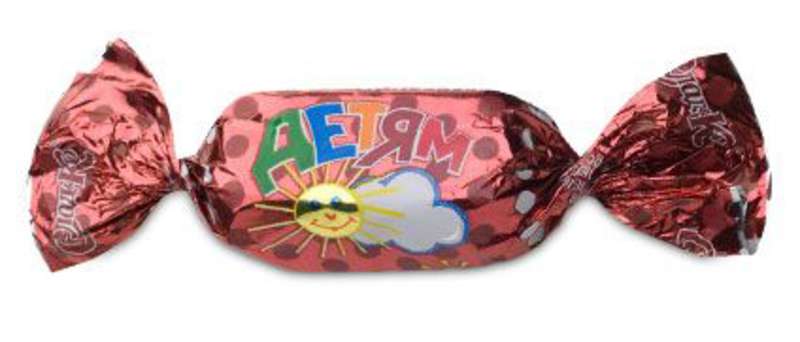 Назови ласково
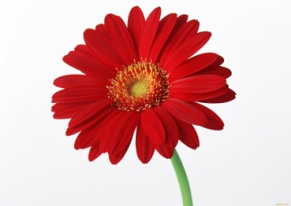 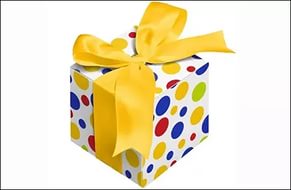 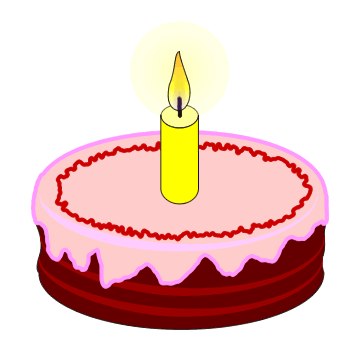 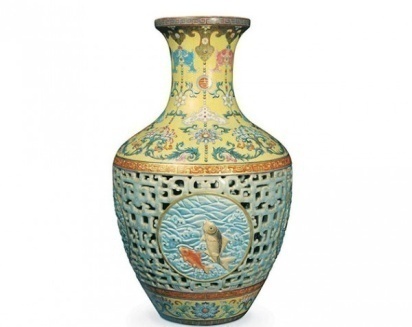 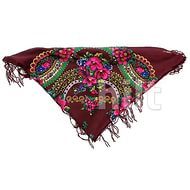 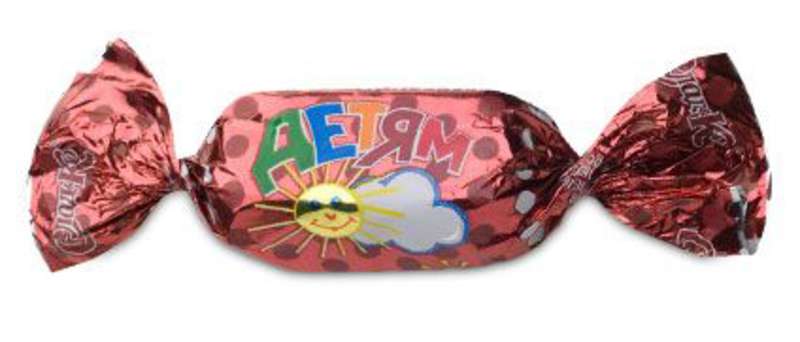 Скажи наоборот
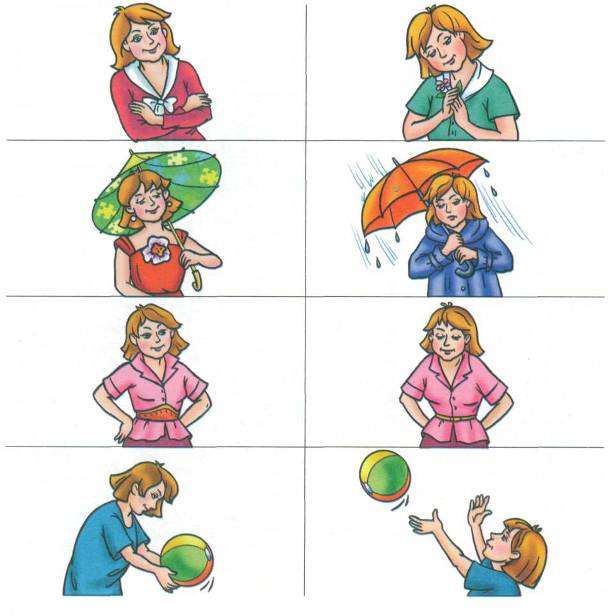 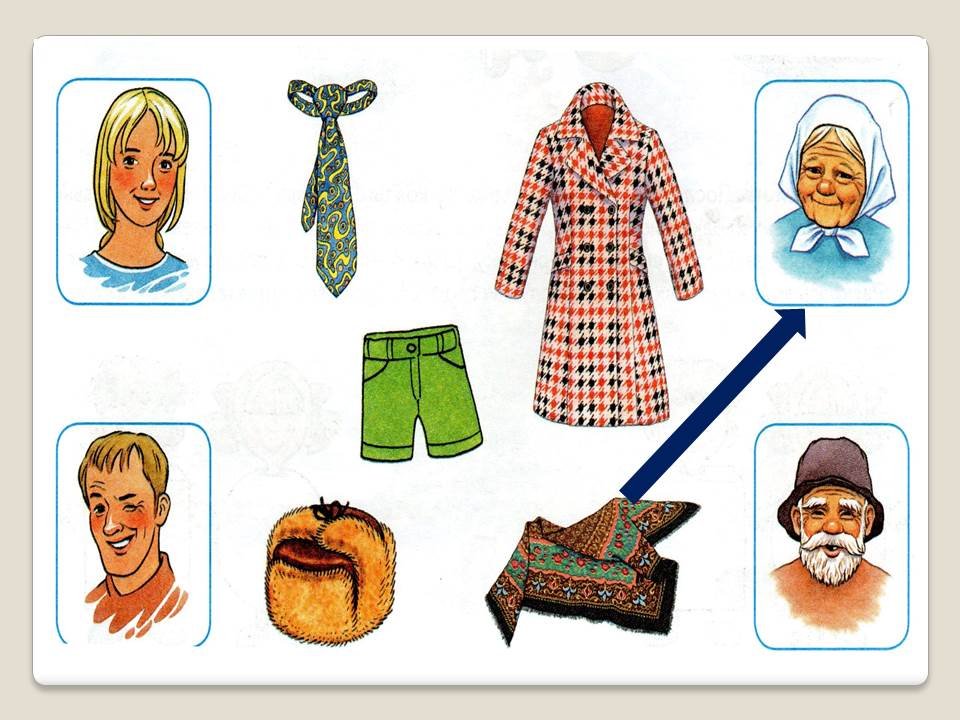 Мебель
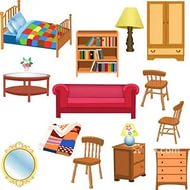 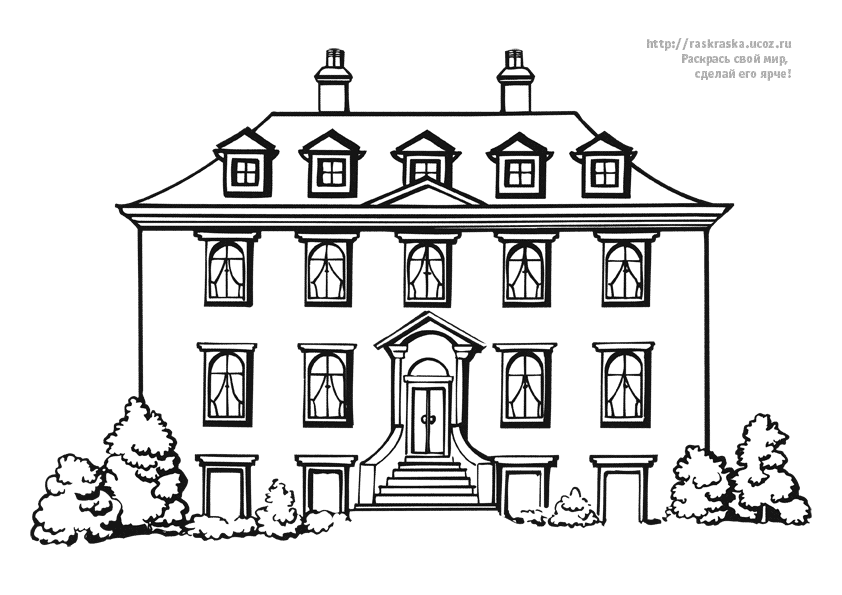 В большом доме много мебели, а в маленьком мало
(в маленьком доме стул, а в большом доме стулья)
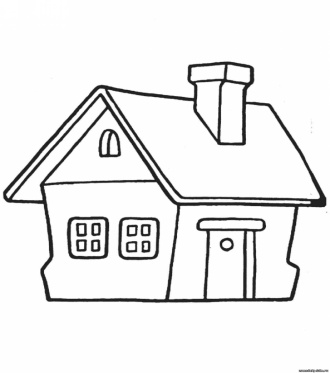 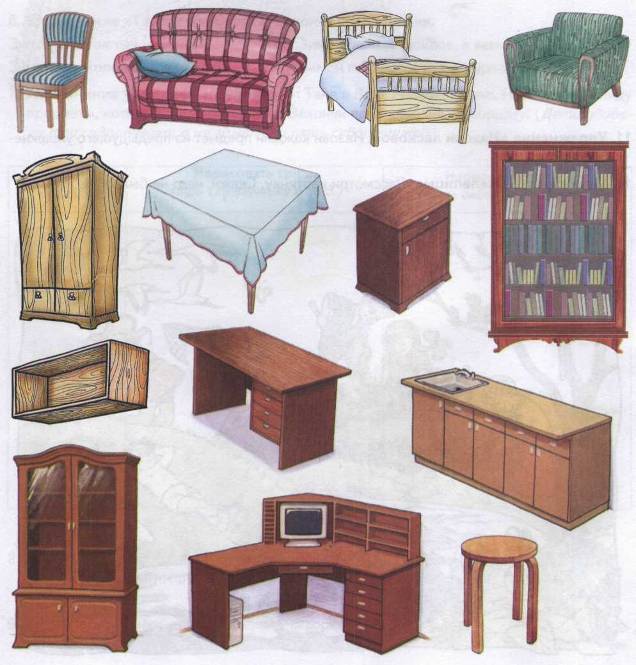 Назови ласково
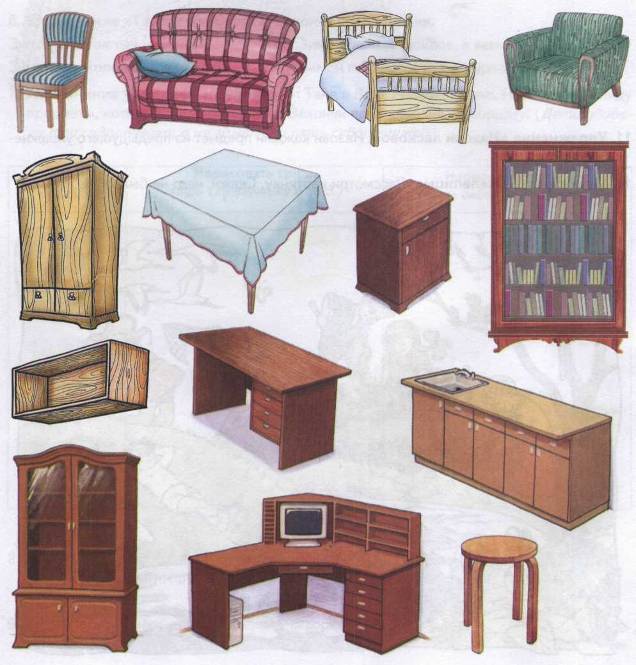 Помоги Даше назвать мебель по цвету
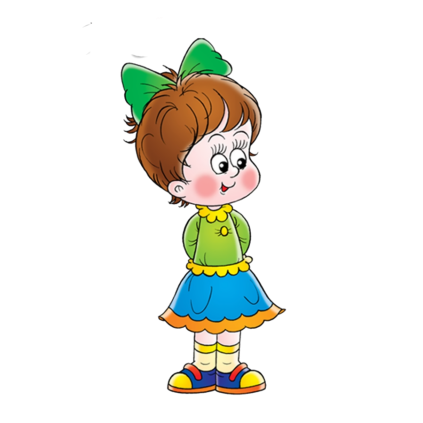 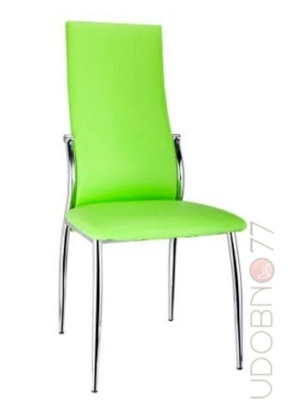 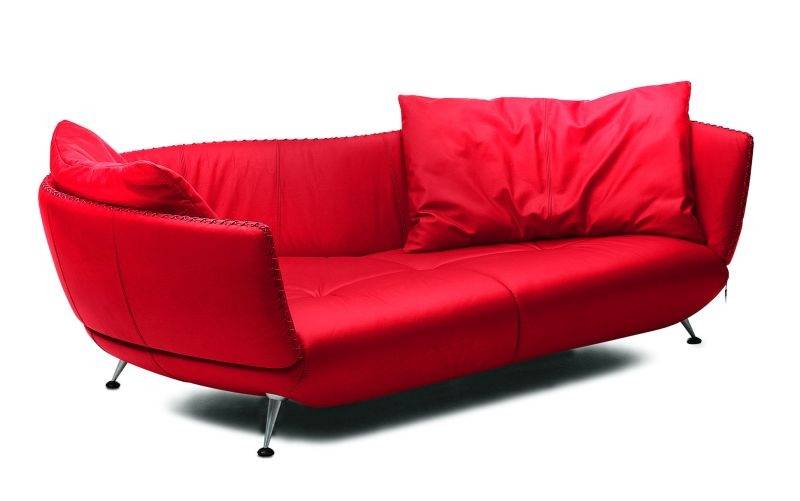 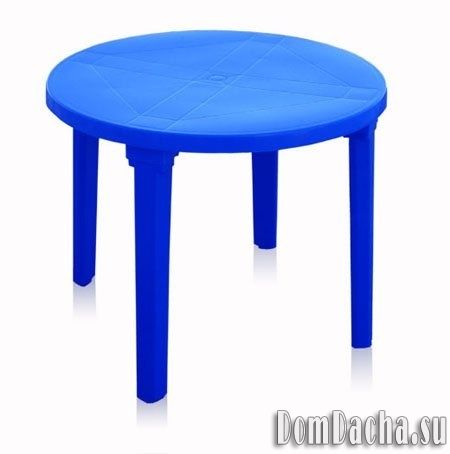 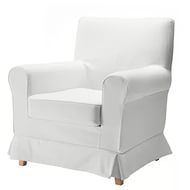 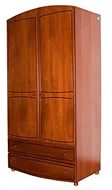 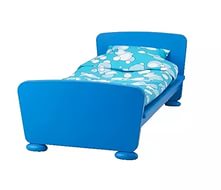 Помоги детям посчитать мебель
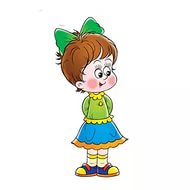 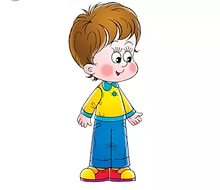 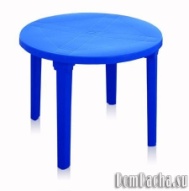 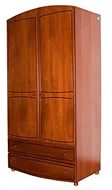 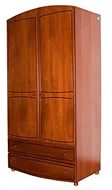 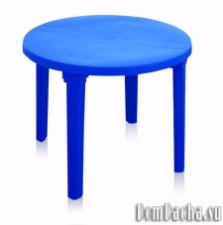 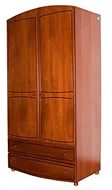 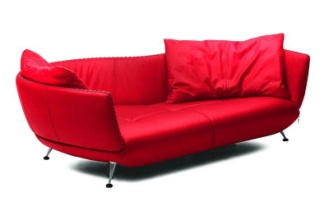 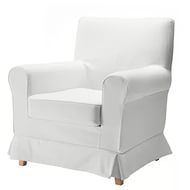 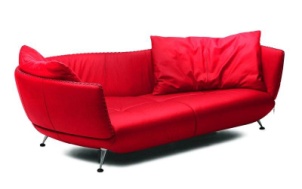 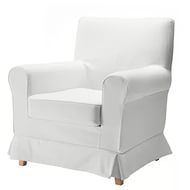 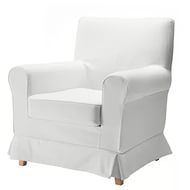 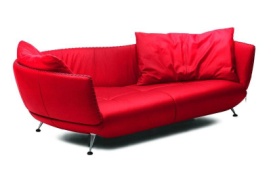 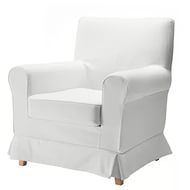 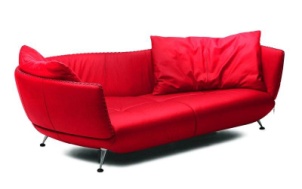 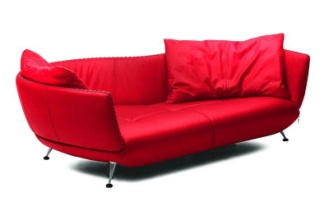 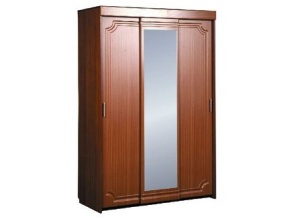 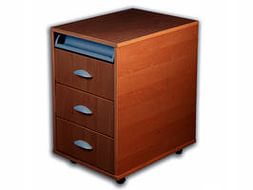 Высокий, а
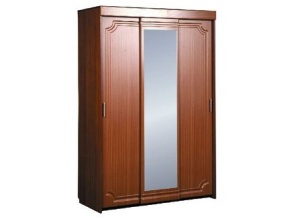 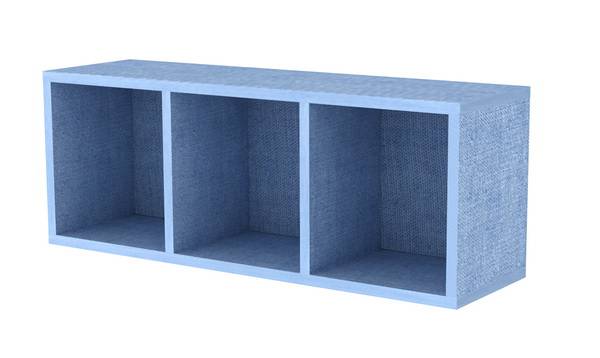 Большой, а
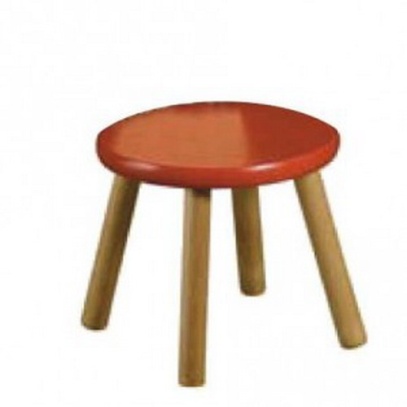 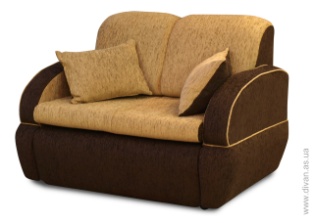 Мягкий, а
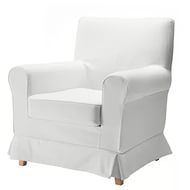 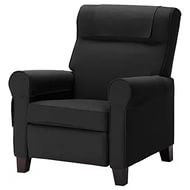 Белое, а
Животные весной
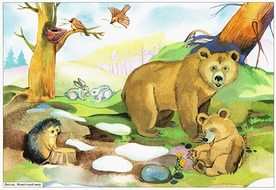 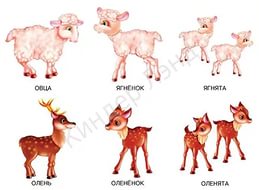 Весной у животных появляются детеныши, назови их.
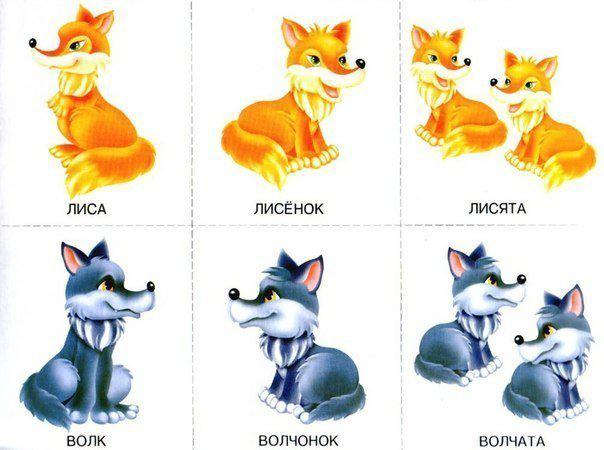 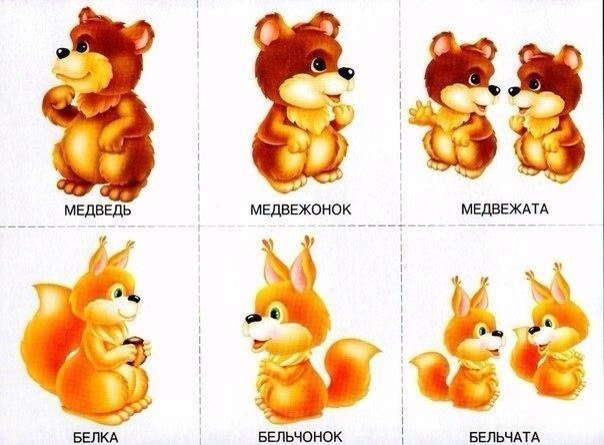 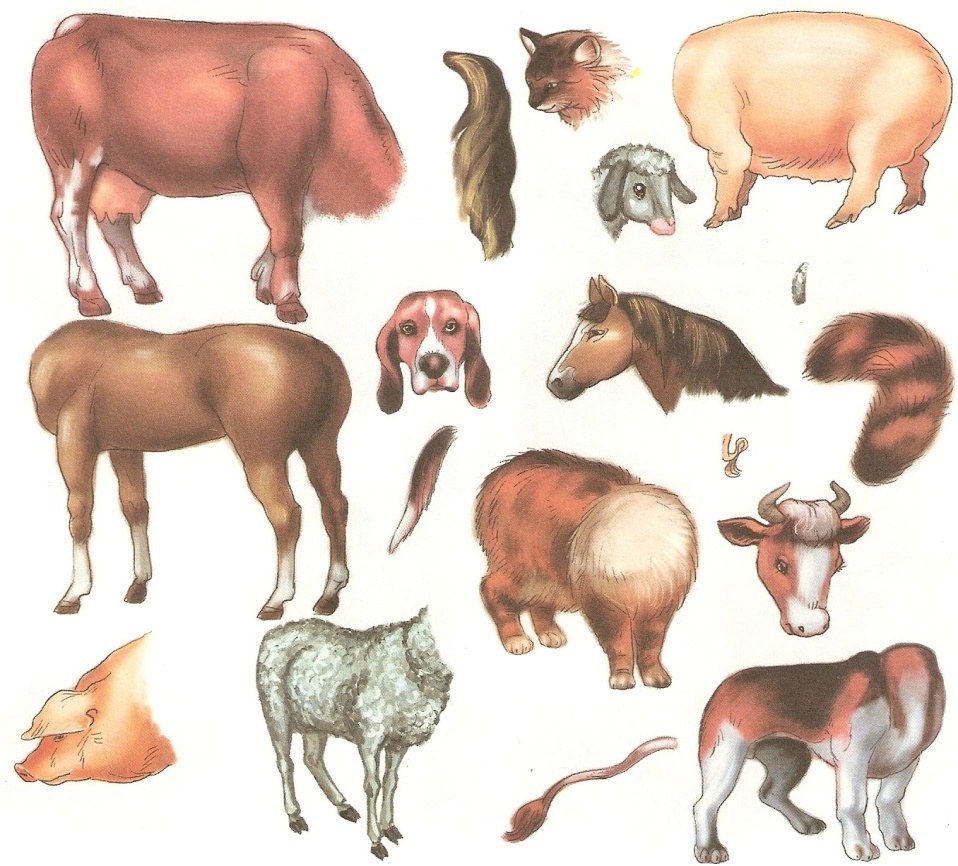 Посчитай сколько животных на картинке
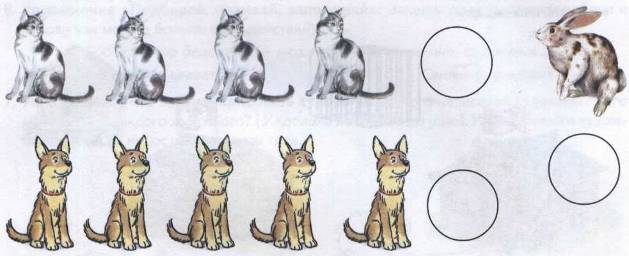